Noise*,A Library of Verified High-Performance Secure Channel Protocol Implementations
S. Ho, J. Protzenko, A. Bichhawat, K. Bhargavan
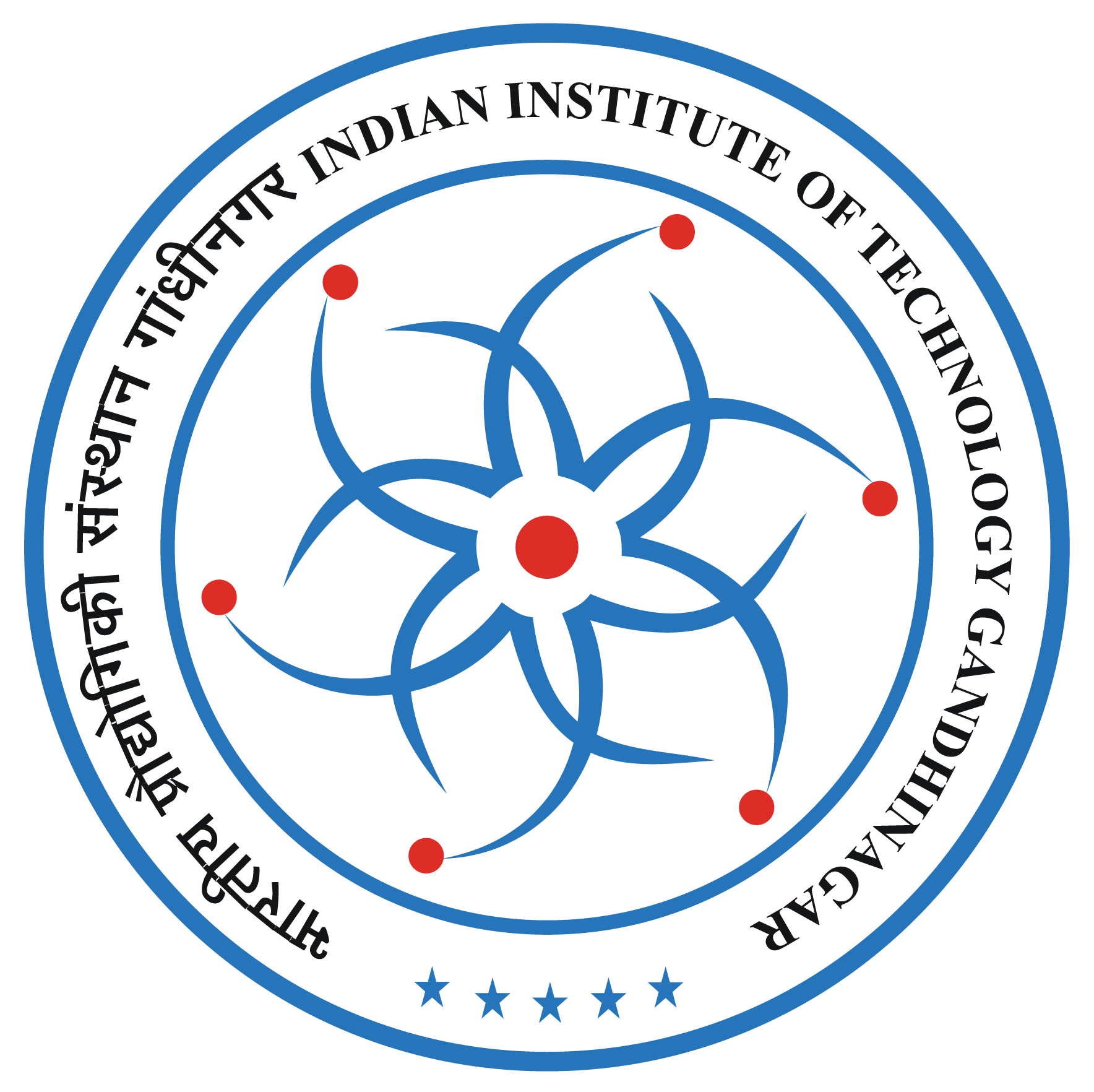 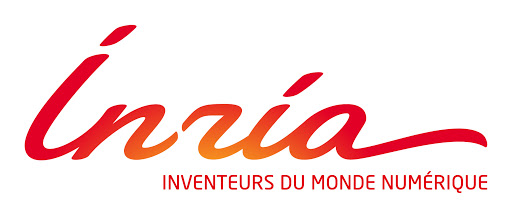 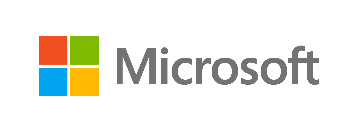 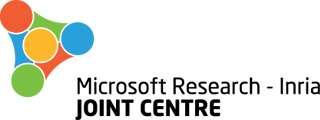 Project Everest... around the world
Interns, open-source contributors, visitors, alumns
Guido Martinez
Barry Bond
Kiran Mathubatulla
Gustavo Varo
Kenji Maillard
Qunyan Magnus
Zoe Paraskevopoulou
Yao Li
Joonwon Choi
Clément Pit-Claudel
Nick Giannarakis
Niklas Grimm
Anita Gollamudi
Nadim Kobeissi
Matteo Maffei
Asher Manning
Monal Narasimhamurthy
Gordon Plotkin
Perry Wang
Jean-Karim Zinzindohoue
INRIA Paris
Danel Ahman
Benjamin Beurdouche
Karthikeyan Bhargavan
Victor Dumitrescu
Cătălin Hriţcu
Marina Polubelova
Son Ho
Denis Merigoux
CMU (Pittsburgh)
Jay Bosamiya
Aymeric Fromherz
Bryan Parno
Edinburgh
Markulf Kohlweiss
MSR Redmond
Chris Hawblitzel
Jonathan Protzenko
Tahina Ramananandro
Nikhil Swamy
MSR Cambridge
Antoine Delignat-Lavaud
Cédric Fournet
Christoph M. Wintersteiger
Santiago Zanella-Béguelin
MSR India
Aseem Rastogi
2016 -- present
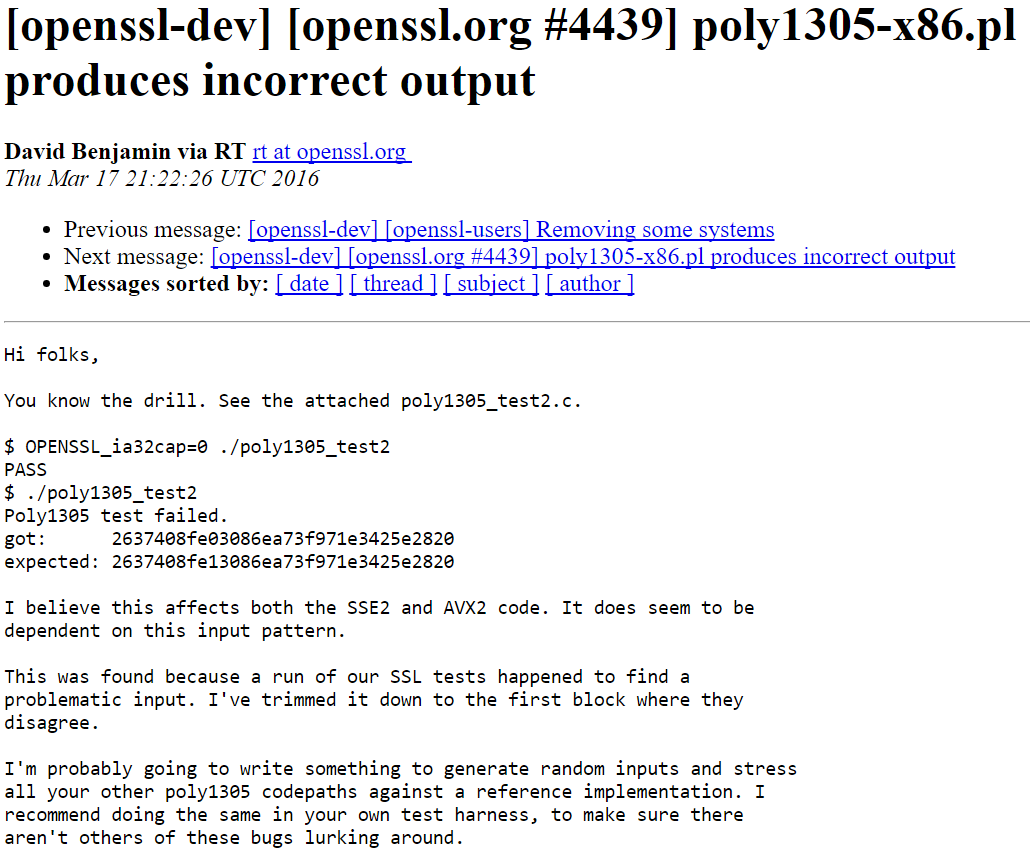 Bugs at every layer of the stack!
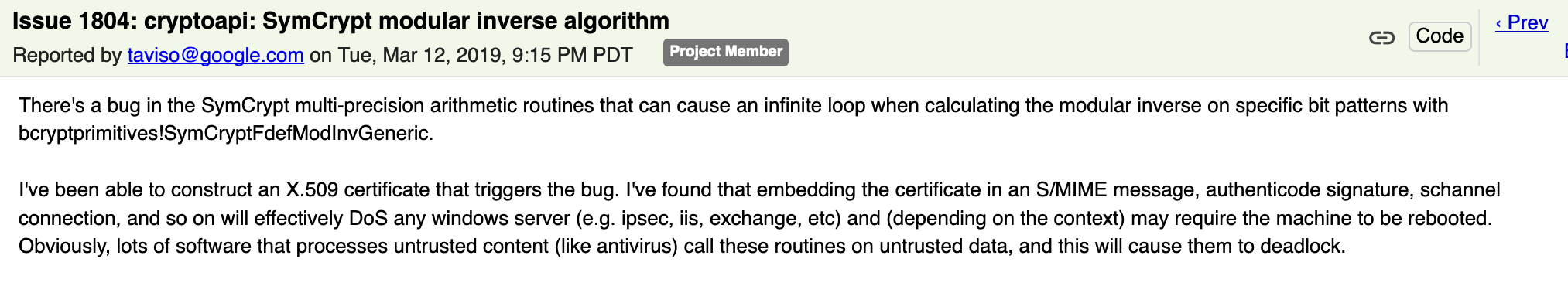 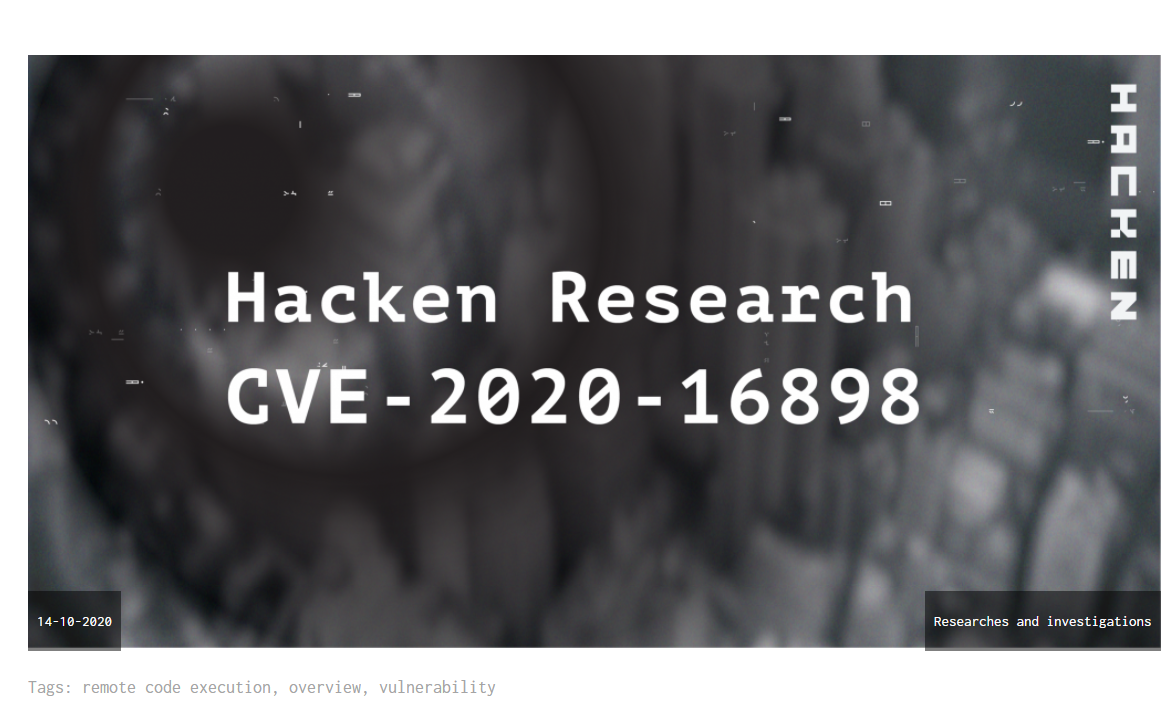 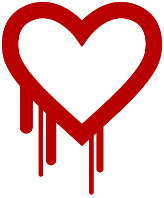 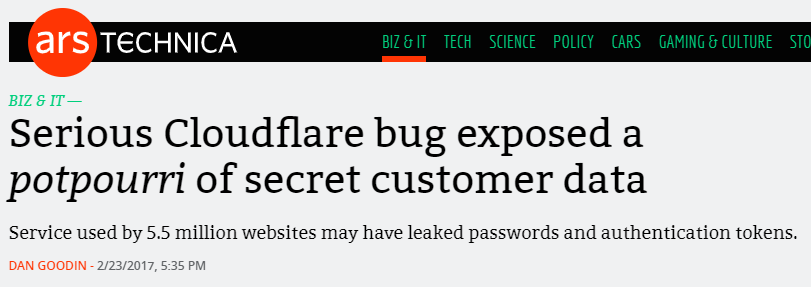 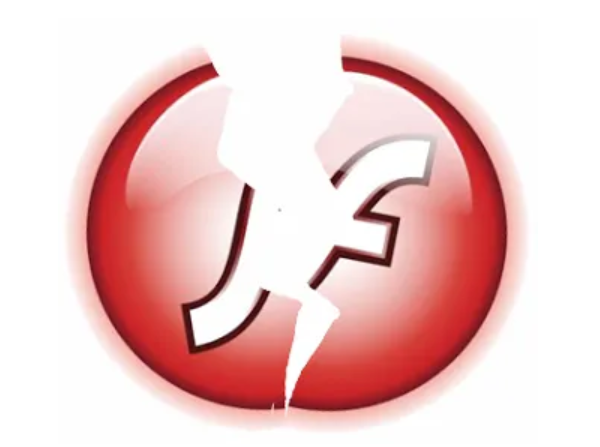 Formal verification
We wish to formally prove properties such as...
memory safety  my program has no buffer overflow
functional correctness  my program always computes the right math
side-channel resistance  no branching on secrets
cryptographic security  authenticity & confidentiality; computational or symbolic model
Verified software secure software now
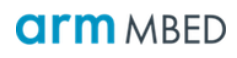 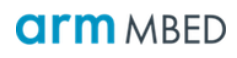 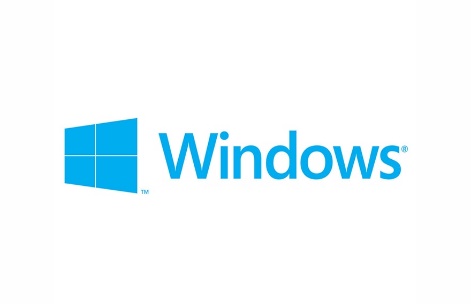 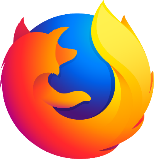 NSS verified crypto libraryPiecewise approach, totaling 25% of their LoC
MSQUIC
handshake + cryptoparsers in HyperV
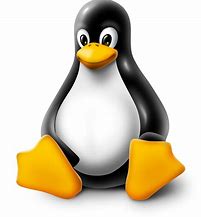 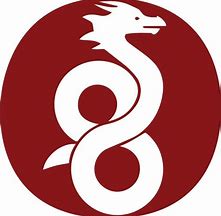 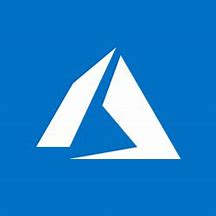 CCF (aka Entreprise Blockchain)
EverCrypt hashes + MerkleTree
via Wireguard VPNCurrently only Curve25519
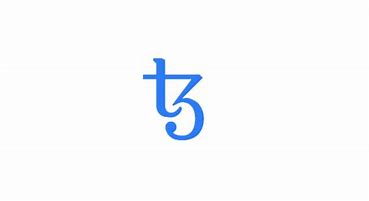 via Ocaml bindings
taking all of EverCrypt (esp. P256)
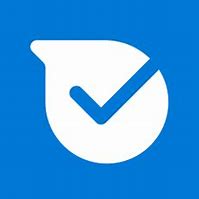 Kaizala (enterprise messaging)
QUIC + whole stack
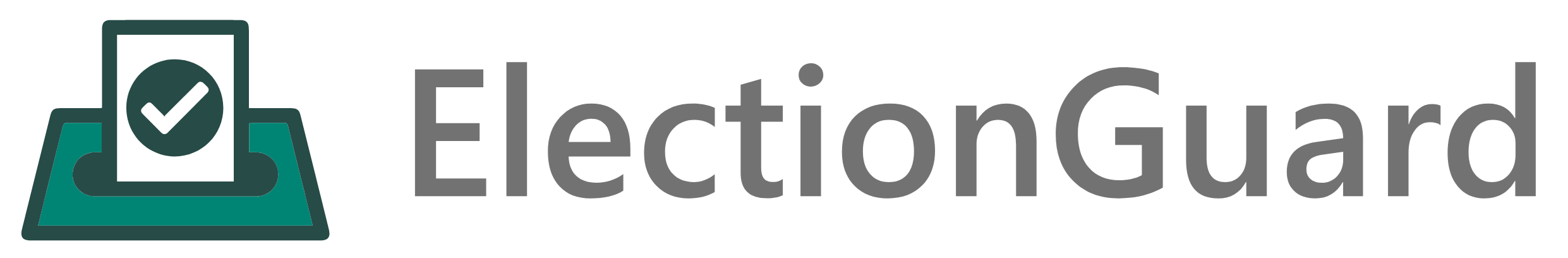 Curve25519 and othersPiecewise approach
verified primitives
[Speaker Notes: Quick highlights, detailed later. 
Research: advances in software verification at scale.
We have early customers.]
Verification portfolio
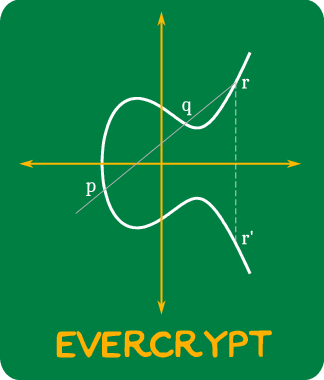 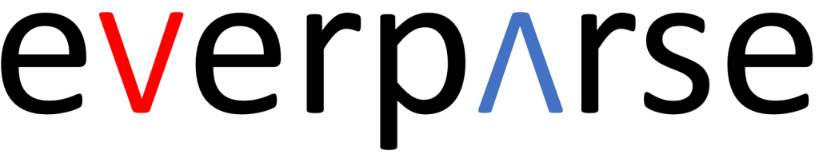 HACL*/EverCrypt/HACLxN: verified crypto library now with vectorization


Signal*: a messaging protocol used in WhatsApp, Facebook Messenger, Signal, Skype
A verified implementation compiled to C and Web Assembly


DICE*: secure boot for IOT devices
EverParse
parsers and serializers, free of double fetches, in Hyper-V now


EverQUIC
replacement for TLS and TCP
verified implementation of packet encryption, uses EverCrypt and EverParse
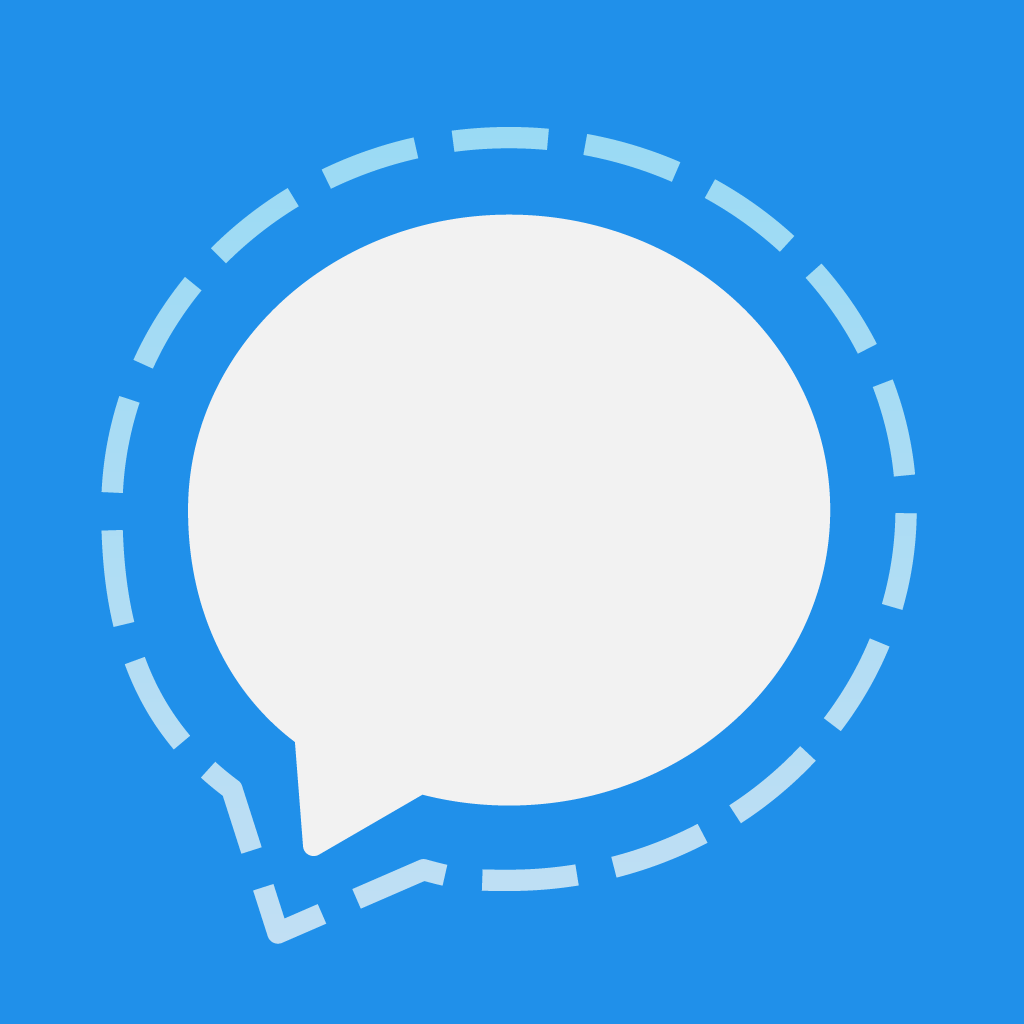 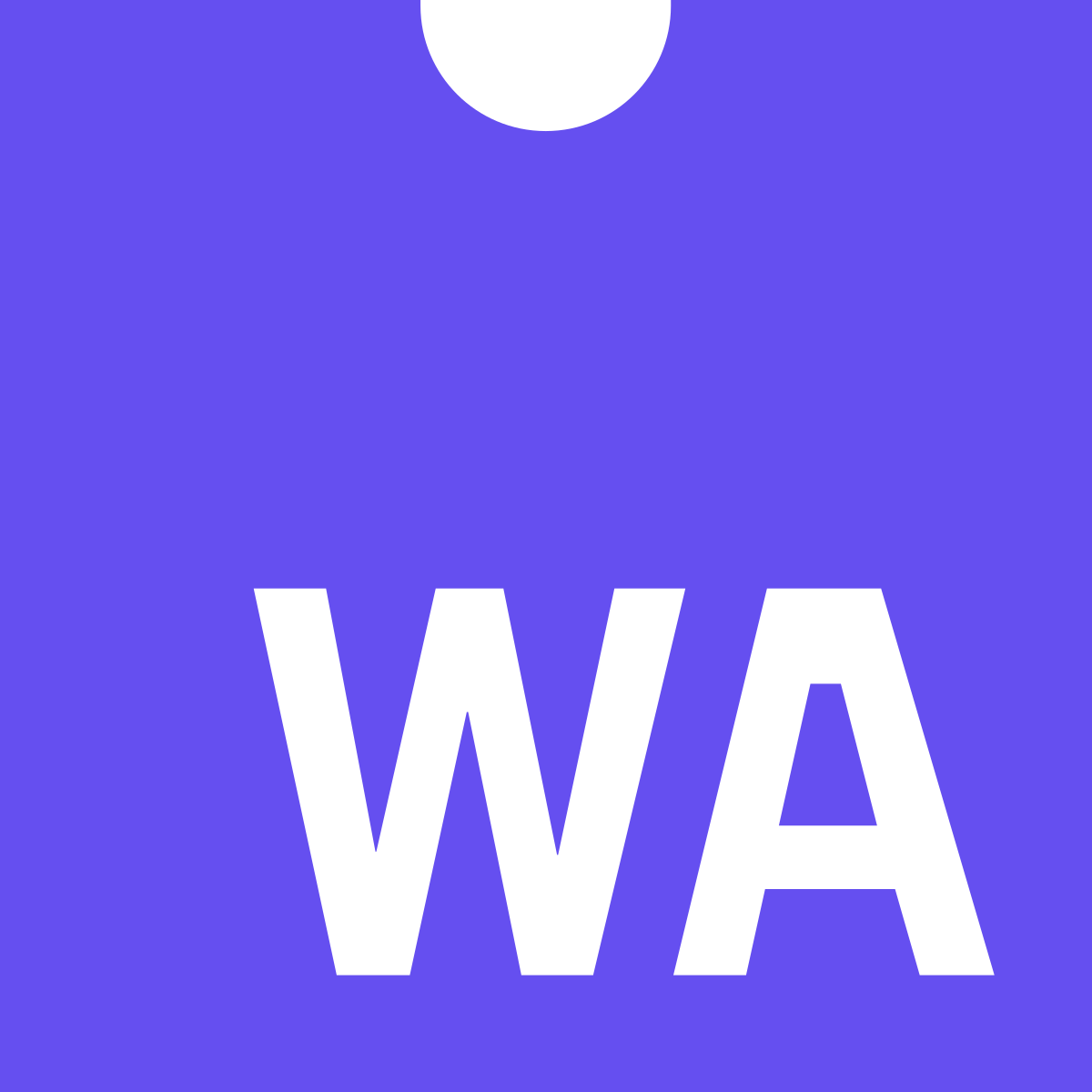 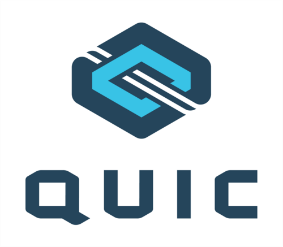 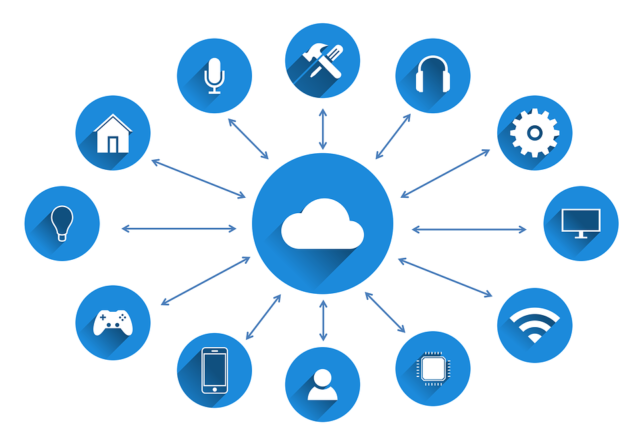 ... and more in the pipeline (MLS...)!
[Speaker Notes: Quick highlights, detailed later. 
Research: advances in software verification at scale.
We have early customers.]
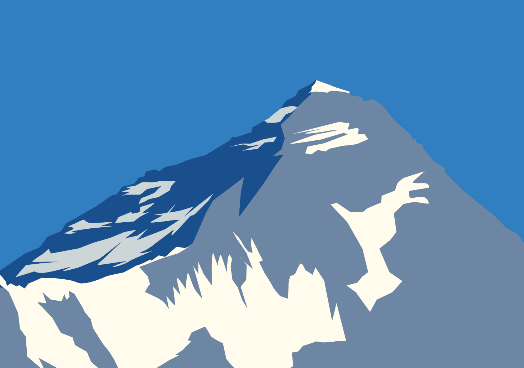 A timeline of Project Everest
QUIC record layer

HACL-v2 xN
                       Noise*
TLS-1.3
record
layer

HACL*-v1
crypto
EverParse

Vale
asm
crypto
TypeScript
(many deployments)
EverCrypt

Signal
Secure compilation
pre-HACL (Ocaml)
JavaScript
Applications
pre-Everest era...   	2016	        2017                 2018               2019              2020                 2021
Foundations
Fine, F7, F*          	                 monadic-F*        Dijkstra-F*         Monotonic F*       Relational F*       Layered F*
Vale v1Low*
Vale v2
Ocaml, F#, …
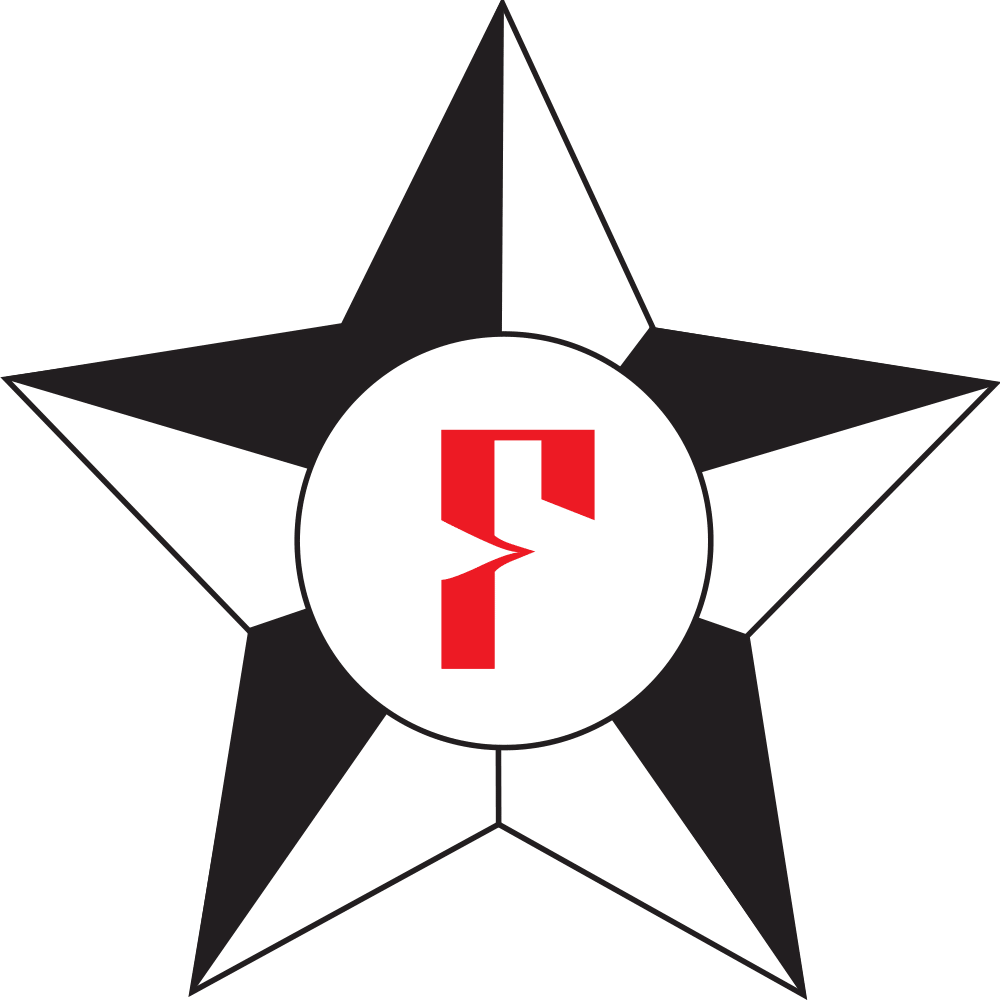 X86 Assembly
Vale
Low*(KReMLin)
C
WebAssembly
Everest: Verified Components for the HTTPS Ecosystem
High-Level Libraries: Noise*
State machines, long term key storage and validation, session management, safe interface...
We focus on this part
Security (secret data remains secret, message was sent by Alice...)...
Protocols: miTLS 1.3/QUIC/Signal/Noise*
message parsing &formatting
key derivation
record layer
EverCrypt
EverParse
Memory and type safety (buffer overflows, dangling pointers...), functional correctness (optimized implementations are "correct"), side channels...
HACL*(Poly1305, Curve25519, Chacha20, etc.)
ValeCrypt(Poly1305, Curve25519)
Formal methods: formally specify how components should behave and prove they satisfy those properties
A lot of protocols! Systematic results? Noise covers 59+ protocols used in WhatsApp, Wireguard, Signal, Facebook Messenger
8
What is Noise?
What does a handshake protocol do?
Exchange data to have a shared secret to communicate
Various use cases (one-way encryption, authenticated servers, mutual authentication, etc.)
Varying security
Various protocols, some of them very advanced and complex (ex.: TLS):
Backward compatibility
Cipher suites negotiation
Session resumption
…
When advanced features not needed: Noise family of protocols
9
Noise Protocol Framework : Examples
WhatsApp
Wireguard VPN
X:
 ←  s
 . . .
 →  e,  es,  s,  ss
IK:
 ←  s
 . . .
 →  e,  es,  s,  ss
 ←  e,  ee,  se
IKpsk2:
 ←  s
 . . .
 →  e,  es,  s,  ss
 ←  e,  ee,  se,  psk
(one-way encryption: NaCl Box, HPKE...)
(mutual authentication and 0-RTT)
Lightning, I2P
NX:
 →  e
 ←  e,  ee,  s,  es
XX:
→  e 
←  e,  ee, s,  es
→  s,  se
XK:
←  s
. . .
→  e,  es 
←  e,  ee
→  s,  se
(authenticated server)
Today: 59+ protocols (but might increase)
10
Noise Protocol Example: IKpsk2
Initiator
Initiator
Responder
Responder
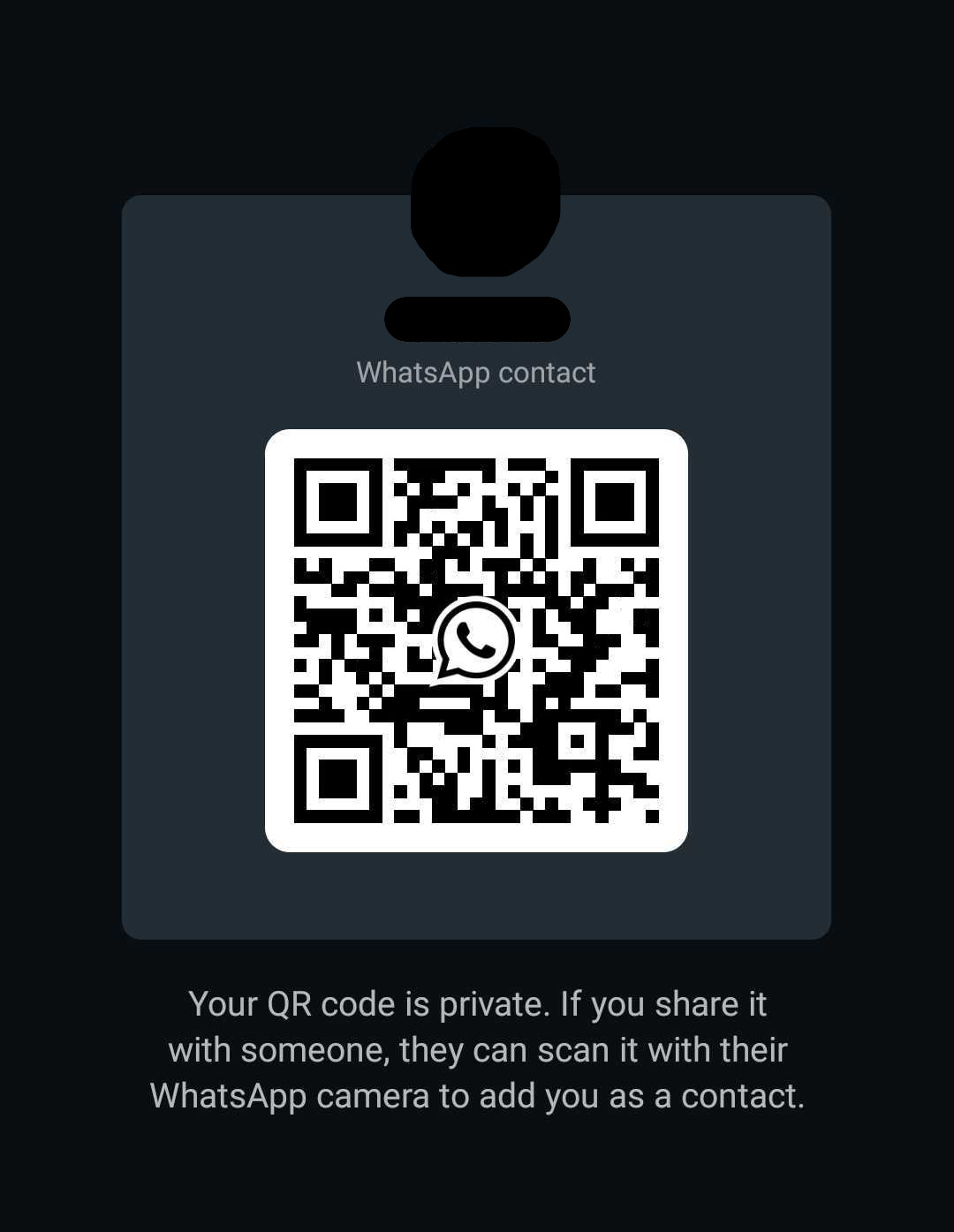 IKpsk2:
 ←  s
 . . .
 →  e,  es,  s,  ss
 ←  e,  ee,  se,  psk
IKpsk2:
 ←  s
 . . .
 →  e,  es,  s,  ss,  [d0]
 ←  e,  ee,  se,  psk,  [d1]
↔  [d2, d3, …]
s: static
e: ephemeral
Exchange key material
Derive shared secrets (Diffie-Hellman operations…)
Premessages
Early data
(TLS 0-RTT, 0.5-RTT)
Send/receive encrypted data
Handshake Messages
The handshake describes how to:
Exchange key material
Use those to derive shared secrets (Diffie-Hellman operations…)
Send/receive encrypted data
The handshake describes how to:
Exchange key material
Use those to derive shared secrets (Diffie-Hellman operations…)
Send/receive encrypted data
The handshake describes how to:
Exchange key material
Use those to derive shared secrets (Diffie-Hellman operations…)
Send/receive encrypted data
The handshake describes how to:
Exchange key material
Use those to derive shared secrets (Diffie-Hellman operations…)
Send/receive encrypted data
Transport
Secrets are chained:
d0 encrypted with a key derived from es, ss
d1 encrypted with a key derived from es, ss, ee, se, psk
⇒ The more the handshake progresses, the more secure the shared secrets are
11
What is Noise*?
Correctly implemented protocols?
Noise* compiler: Noise protocol “pattern” → verified, specialized C implementation
On top: complete, verified library stack exposed through a high-level, defensive API
Complemented with a formal symbolic security analysis
Security Analysis
Session API
Secure Channel API
Verified Noise Library Stack & High-Level API
Security Levels
Low-Level Code
Formal Specification
Key Management
Abstract Device API
PKI Assumptions
Messaging Code
Noise Protocol Spec
Verified Noise Protocol Code
Secrecy Labels + Invariants
HACL* Verified Cryptographic Library
Crypto Library
Crypto Algorithms
Symbolic Model
Verify (F*)
Verify (DY*)
No
No
Compile protocol pattern to high performance C code
Bug?
Attack?
Yes
Yes
Noise-X C Code
Noise-... C Code
Noise-NX C Code
Noise-XX C Code
Security Proof
Noise-IKpsk2 C Code
12
How did we implement the Noise* protocol compiler?
Session API
Secure Channel API
Security Levels
Key Management
Abstract Device API
PKI Assumptions
Messaging Code
Noise Protocol Spec
Secrecy Labels + Invariants
Low-Level Code
Formal Specification
Security Analysis
Crypto Library
Crypto Algorithms
Symbolic Model
13
Formal Functional Specification of Noise
noiseprotocol.org:
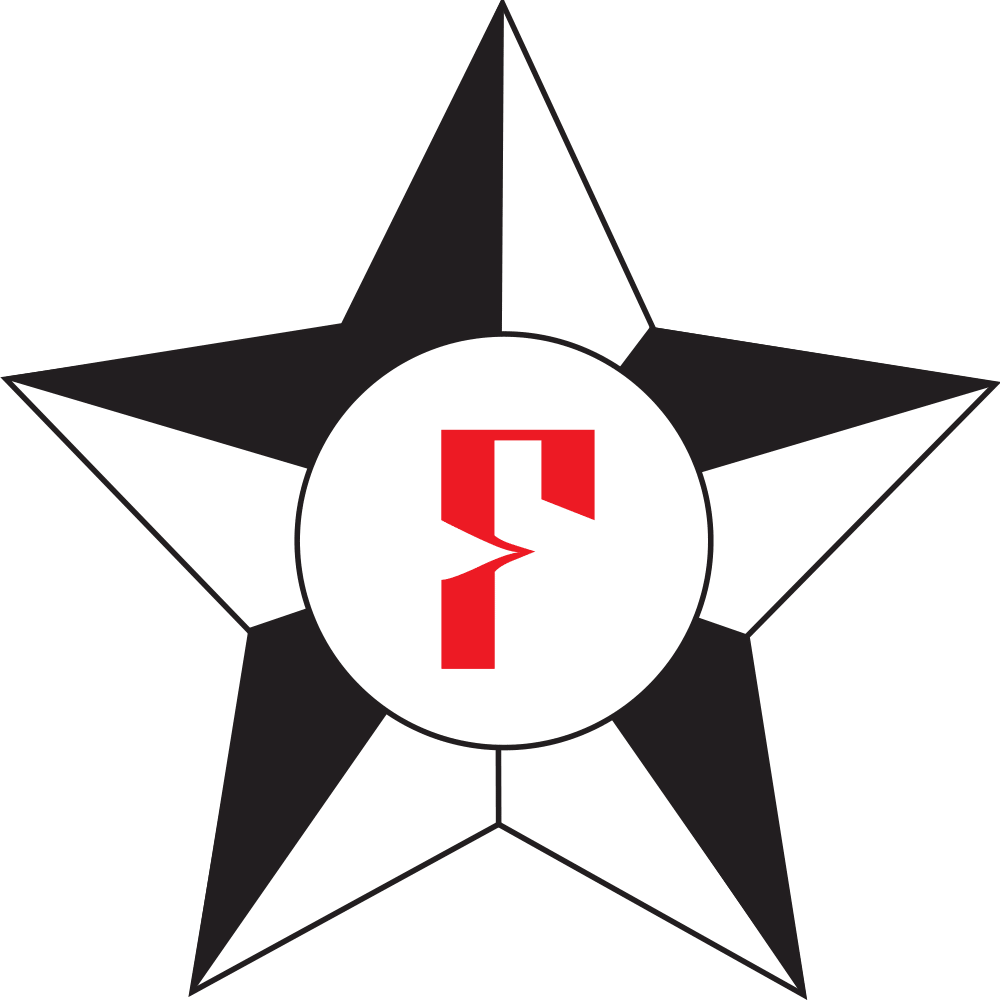 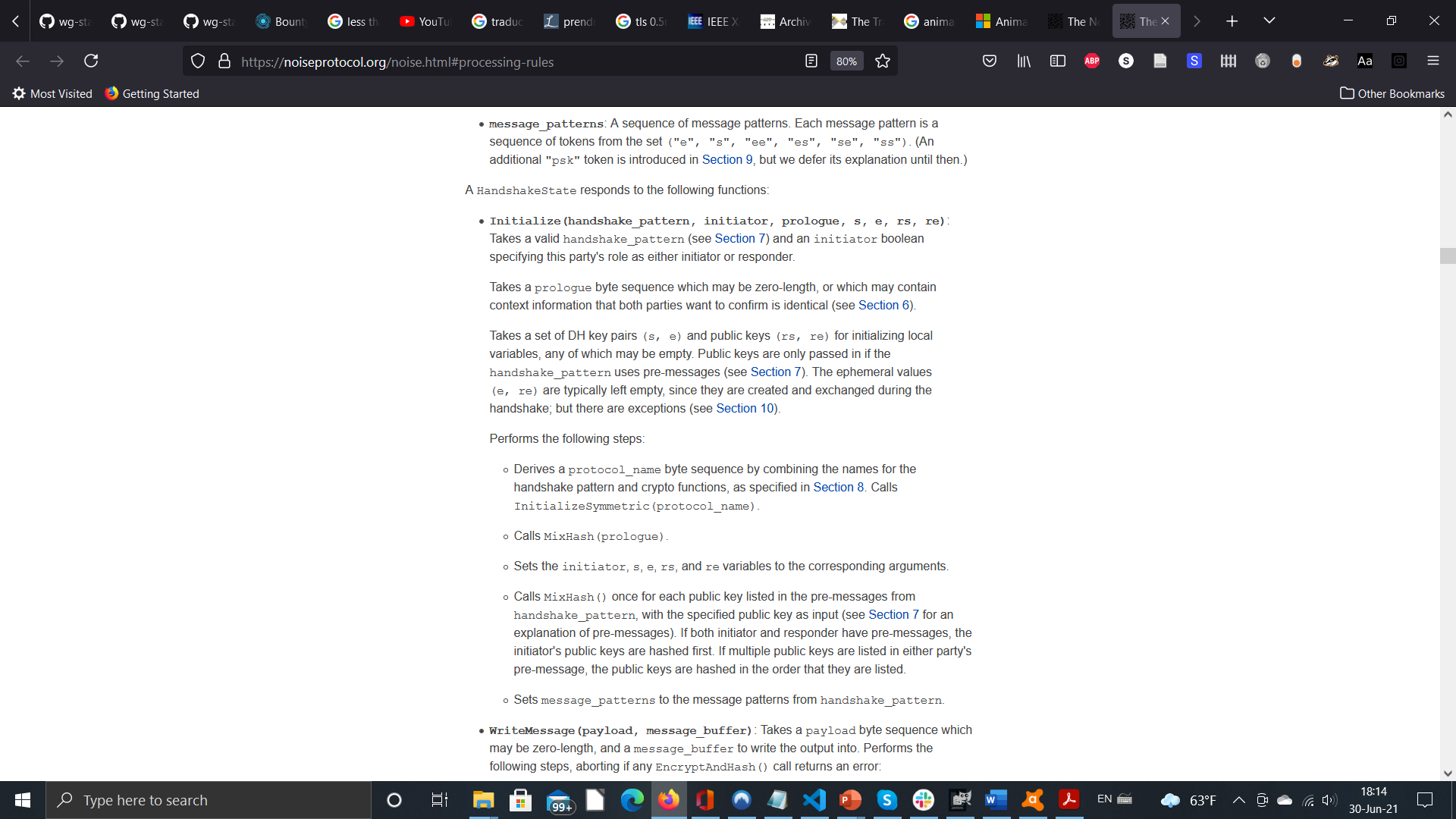 F* theorem prover
F* specification written as an interpreter:
// Process a message (without its payload)let rec send_message_tokens #nc initiator is_psk tokens
  (st : handshake_state) : result (bytes & handshake_state) =
  match tokens with
  | [] -> Res (lbytes_empty, st)
  | tk::tokens1 ->
    // First token
    match send_message_token initiator is_psk tk st with
    | Fail e -> Fail e
    | Res (msg1, st1) ->
      // Remaining tokens
      match send_message_tokens initiator is_psk tokens st1 with
      | Fail e -> Fail e
      | Res (msg2, st2) ->
        Res (msg1 @ msg2, st2)
14
Shallow embedding in Low*
Low*: effectful subset of F* modeling C
KreMLin: Low* → C              (erasure, monomorphization…)
// Low* signatureval aead_encrypt :
     key:lbuffer uint8 32ul
  -> nonce:lbuffer uint8 12ul
  -> alen:size_t
  -> aad:lbuffer uint8 alen
  -> len:size_t
  -> input:lbuffer uint8 len
  -> output:lbuffer uint8 len
  -> tag:lbuffer uint8 16ul ->

  Stack unit

  (requires (fun h0 ->
    live h0 key /\ live h0 nonce /\ … /\
    disjoint key output /\ disjoint nonce output /\ … ))

  (ensures (fun h0 _ h1 ->
    modifies2 output tag h0 h1 /\
    Seq.append (as_seq h1 output) (as_seq h1 tag) ==
    Spec.aead_encrypt (as_seq h0 key) (as_seq h0 nonce)
                      (as_seq h0 input) (as_seq h0 aad)))


// Low* implementationlet aead_encrypt k n aadlen aad mlen m cipher mac =
  chacha20_encrypt mlen cipher m k n 1ul;
  derive_key_poly1305_do k n aadlen aad mlen cipher mac
// Generated C code
void
Hacl_Chacha20Poly1305_32_aead_encrypt(
  uint8_t *k,
  uint8_t *n,
  uint32_t aadlen,
  uint8_t *aad,
  uint32_t mlen,
  uint8_t *m,
  uint8_t *cipher,
  uint8_t *mac
)
{
  Hacl_Chacha20_chacha20_encrypt(mlen, cipher, m, k, n, (uint32_t)1U);
  uint8_t tmp[64U] = { 0U };
  Hacl_Chacha20_chacha20_encrypt((uint32_t)64U, tmp, tmp, k, n, (uint32_t)0U);
  uint8_t *key = tmp;
  poly1305_do_32(key, aadlen, aad, mlen, cipher, mac);
}
Formal pre/postconditions
Proof obligations sent to Z3 SMT solver
Low* has been successfully used for: cryptographic primitives, protocols (TLS, Signal…), …
⇒ We can implement an interpreter for Noise in Low*
15
Target code
Wireguard VPN (IKpsk2):
Our Low* code follows the structure of the below spec.:
/* First message: e, es, s, ss */
handshake_init(handshake->chaining_key, handshake->hash,
               handshake->remote_static);

/* e */
curve25519_generate_secret(handshake->ephemeral_private);
if (!curve25519_generate_public(dst->unencrypted_ephemeral,
                                handshake->ephemeral_private))
        goto out;
message_ephemeral(dst->unencrypted_ephemeral,
                  dst->unencrypted_ephemeral, handshake->chaining_key,
                  handshake->hash);

/* es */
if (!mix_dh(handshake->chaining_key, key, handshake->ephemeral_private,
            handshake->remote_static))
        goto out;

/* s */
message_encrypt(dst->encrypted_static,
                handshake->static_identity->static_public,
                NOISE_PUBLIC_KEY_LEN, key, handshake->hash);

/* ss */
if (!mix_precomputed_dh(handshake->chaining_key, key,
                        handshake->precomputed_static_static))
        goto out;
let rec send_message_tokens #nc initiator is_psk tokens st =
  match tokens with
  | [] -> Res (lbytes_empty, st)
  | tk::tokens1 ->
    // First token
    match send_message_token initiator is_psk tk st with
    | Fail e -> Fail e
    | Res (msg1, st1) ->
      // Remaining tokens
      match send_message_tokens initiator is_psk tokens st1 with
      | Fail e -> Fail e
      | Success (msg2, st2) ->
        Res (msg1 @ msg2, st2)
Specialized, idiomatic C code: no recursion, no token lists, etc.
How to specialize an interpreter for a given input?
How to turn an interpreter into a compiler?
16
Hybrid Embeddings
Idea: use F* to meta-program as much as possible:
Similar to super advanced C++ templates
Write a meta-program once, specialize N times (⇒ 59 patterns)

Historically, long arc of meta-programming in F*:
EverCrypt agility (2020)
HACLxN vector types (2021)
Streaming Functor (2021)
EverParse (Ongoing)

With Noise*: complete, meta-programmed protocol stack
17
Hybrid Embeddings
let send_IKpsk2_message0 (st : handshake_state) =
  match [E; ES; S; SS] with
  | [] -> Res (empty, st)
  | tk :: tokens1 ->
    match send_message_token true true tk st with
    | Fail e -> Fail e
    | Res (msg1, st1) ->
      match send_message_tokens true true tokens1 st1 with
      | Fail e -> Fail e
      | Res (msg2, st2) ->
        Res (msg1 @ msg2, st2)
E disappeared!
⇒ “meta” parameters (and computations) vs “runtime” parameters (and computations)
let send_IKpsk2_message0 (st : handshake_state) =
  send_message_tokens true true [E; ES; S; SS] st
let send_IKpsk2_message0 (st : handshake_state) =
  match // E
    begin match st.ephemeral with
    | None -> Fail No_key
    | Some e ->
      let sym_st1 = mix_hash k.pub st.sym_state in
      let sym_st2 =
      if true // This is `is_psk`
      then mix_key e.pub sym_st1
      else sym_st1
      in
      let st1 = { st with sym_state = sym_st2; } in
      let msg1 = e.pub in
      Res (msg1, st1)
    end
  with
  | Fail e -> Fail e
  | Res (msg1, st1) -> // Other tokens:
    match send_message_token true true ES st1 with
    | Fail e -> Fail e
    | Res (msg2, st2) ->
      match send_message_token true true S st2 with
      | Fail e -> Fail e
      | Res (msg3, st3) ->
        …
let send_IKpsk2_message0 (st : handshake_state) =
  match // E
    begin match st.ephemeral with
    | None -> Fail No_key // Unreachable if proper precondition
    | Some e ->
      let sym_st1 = mix_hash k.pub st.sym_state in
      let sym_st2 = mix_key e.pub sym_st1 in
      let st1 = { st with sym_state = sym_st2; } in
      let msg1 = e.pub in
      Res (msg1, st1)
    end
  with
  | Fail e -> Fail e // Unreachable if proper precondition
  | Res (msg1, st1) -> // Other tokens:
    match send_message_token true true ES st1 with
    | Fail e -> Fail e
    | Res (msg2, st2) ->
      match send_message_token true true S st2 with
      | Fail e -> Fail e
      | Res (msg3, st3) ->
        match send_message_token true true S st2 with
        | Fail e -> Fail e
        | Res (msg4, st4) ->
          Res (msg1 @ msg2 @ msg3 @ msg4, st3)
let send_IKpsk2_message0 (st : handshake_state) =
  match send_message_token true true E st with
  | Fail e -> Fail e
  | Res (msg1, st1) ->
    match send_message_token true true ES st1 with
    | Fail e -> Fail e
    | Res (msg2, st2) ->
      match send_message_token true true S st2 with
      | Fail e -> Fail e
      | Res (msg3, st3) ->
        match send_message_token true true SS st3 with
        | Fail e -> Fail e
        | Res (msg4, st4) ->
          Res (msg1 @ msg2 @ msg3 @ msg4, st4)
Embeddings in Low* are shallow: partial reduction applies!
// Simplified
let rec send_message_tokens_m =
  fun smi initiator is_psk tokens st outlen out ->
  match tokens with
  | Nil -> success _
  | tk :: tokens' ->
    let tk_outlen = token_message_vs nc smi tk in
    let tk_out = sub out 0ul tk_outlen in
    let r1 = send_message_token_m smi initiator ... In
    ...
let send_IKpsk2_message0 (st : handshake_state) =
  match send_message_token true true E st with
  | Fail e -> Fail e
  | Res (msg1, st1) ->
    match send_message_tokens true true [ES; S; SS] st1 with
    | Fail e -> Fail e
    | Res (msg2, st2) ->
      Res (msg1 @ msg2, st2)
⇒ Compilation through staging: first step with F* normalizer
18
Tweaking Control-Flow and Types
F* has dependent types!
// Spec
match send_message_token true true S st with
| Fail e -> Fail e
| Res (msg, st’) -> ...
type error_code_or_unit (b : bool) =
  if b then error_code else unit
let is_success (b : bool) (r : error_code_or_unit b) :
  bool =
  if b then r = Success else true
// Low*
let r : error_code = send_message_token ... S ... in
if r = Success then
  ... // “if” branch
else
  ... // “else” branch
// Low*
let r : error_code_or_unit (can_fail S) = send_message_token ... S ... in
if is_success (can_fail S) r then
  ... // “if” branch
else
  ... // “else” branch
Unreachable!
let can_fail (tk : token) : bool =
  match tk with
  | S -> false
  | ...
After partial reduction
// Low*
let r : error_code_or_unit false = send_message_token ... S ... in
if is_success #false r then
  ... // “if” branch
else
  ... // “else” branch
// Low*
let r : unit = send_message_token ... S ... in
if is_success #false r then
  ... // “if” branch
else
  ... // “else” branch
// Low*
let r : unit = send_message_token ... S ... in
if true then
  ... // “if” branch
else
  ... // “else” branch
// Low*
let r : unit = send_message_token ... S ... in
... // “if” branch
Always succeeds!
Write general dependent types which reduce to precise non-dependent types:
Drastically improve code quality (make it smaller, more readable, more idiomatic)
Make extracted types (structures, etc.) more precise
Make function signatures more informative (unit elimination)
val f (x : uint32_t) (y : unit) : unit // Low*
void f (x : uint32_t); // Generated C
19
We don’t have to choose between genericity and efficiency
Generated Code (IKpsk2)
Noise*
Wireguard VPN (for reference):
/* e */
  Impl_Noise_Instances_mix_hash(ms_h, (uint32_t)32U, mepub);
  Impl_Noise_Instances_kdf(ms_ck, (uint32_t)32U, mepub, ms_ck, mc_state, NULL);
  memcpy(tk_out, mepub, (uint32_t)32U * sizeof (uint8_t));
  /* es */
  uint8_t *out_ = pat_out + (uint32_t)32U;
  Impl_Noise_Types_error_code
  r11 = Impl_Noise_Instances_mix_dh(mepriv, mremote_static, mc_state, ms_ck, ms_h);
  Impl_Noise_Types_error_code r2;
  if (r11 == Impl_Noise_Types_CSuccess)
  {
    /* s */
    uint8_t *out_1 = out_;
    uint8_t *tk_out2 = out_1;
    Impl_Noise_Instances_encrypt_and_hash((uint32_t)32U,
      mspub,
      tk_out2,
      mc_state,
      ms_h,
      (uint64_t)0U);
    /* ss */
    Impl_Noise_Types_error_code
    r = Impl_Noise_Instances_mix_dh(mspriv, mremote_static, mc_state, ms_ck, ms_h);
    Impl_Noise_Types_error_code r20 = r;
    Impl_Noise_Types_error_code r21 = r20;
    r2 = r21;
  }
  else
    r2 = r11;
/* e */
  curve25519_generate_secret(handshake->ephemeral_private);
  if (!curve25519_generate_public(dst->unencrypted_ephemeral,
                                handshake->ephemeral_private))
          goto out;
  message_ephemeral(dst->unencrypted_ephemeral,
                    dst->unencrypted_ephemeral, handshake->chaining_key,
                    handshake->hash);

  /* es */
  if (!mix_dh(handshake->chaining_key, key, handshake->ephemeral_private,
              handshake->remote_static))
          goto out;

  /* s */
  message_encrypt(dst->encrypted_static,
                  handshake->static_identity->static_public,
                  NOISE_PUBLIC_KEY_LEN, key, handshake->hash);

  /* ss */
  if (!mix_precomputed_dh(handshake->chaining_key, key,
                          handshake->precomputed_static_static))
          goto out;
20
What does the high-level API give us?
Session API
Secure Channel API
Security Levels
Key Management
Abstract Device API
PKI Assumptions
Messaging Code
Noise Protocol Spec
Secrecy Labels + Invariants
Low-Level Code
Formal Specification
Security Analysis
Crypto Library
Crypto Algorithms
Symbolic Model
State Machines
Peer Management
Key Storage & Validation
Message Encapsulation
21
High-Level API
Initiator and responder must remember which key belongs to whom
Responder receives a static key during the handshake
Peer lookup (if key already registered)
Unknown key validation
Long-term key storage
Transitions are low-level
State Machine
Message lengths
Invalid states (if failure)
Early data
when is it safe to send secret data?
when can we trust the data we received?
IKpsk2:
 ←  s
 . . .
 →  e,  es,  s,  ss,  [d0]
 ←  e,  ee,  se,  psk,  [d1]
↔  [d2, d3, …]
Peer Management
Key Validation
Key Storage
State Machine
Message Encapsulation
22
What does the high-level API give us?
Session API
Secure Channel API
Security Levels
Key Management
Abstract Device API
PKI Assumptions
Messaging Code
Noise Protocol Spec
Secrecy Labels + Invariants
Low-Level Code
Formal Specification
Security Analysis
Crypto Library
Crypto Algorithms
Symbolic Model
State Machines
Peer Management
Key Storage & Validation
Message Encapsulation
23
Meta-Programmed State Machine
With 3 messages (ex.: XX):
state is a dependent type, reduced and monomorphized at extraction time!
// With precondition: step <= 2
error_code handshake_send(..., uint step, ...) {
  if (step == 0)
    return send_message0(...); // initiator state
  else if (step == 1)
    return send_message1(...); // responder state!
  else // No check - step == 2
    return send_message2(...); // initiator state
}
//
error_code handshake_send(..., uint step, ...) {
  if (step == 0)
    return send_message0(...);
  else if (step == 1)
    return send_message1(...);
  else if (step == 2)
    return send_message2(...);
  ...
}
//
error_code handshake_send(..., uint step, ...) {
  if (step == 0)
    return send_message0(...);
  else if (step == 1)
    return send_message1(...);
  else if (step == 2)
    return send_message2(...);
  else
    ... // Unreachable!!
}
// With precondition: step <= 2
error_code handshake_send(..., uint step, ...) {
  if (step == 0)
    return send_message0(...);
  else if (step == 1)
    return send_message1(...);
  else // No check - step == 2
    return send_message2(...);
}
// With precondition: step <= 2 /\ (step % 2) == 0
error_code initiator_handshake_send(..., uint step, ..., initiator_state st) {
  if (step == 0) {
    return send_message0(...);
  else // No check - step == 2
    return send_message2(...);
}
Actually inlined:
structs passed by value
// With precondition: step <= 2 /\ (step % 2) == 1 error_code responder_handshake_send(..., uint step, ..., responder_state st) {
  return send_message1(...);
}
// Generated from an F* inductive
struct state {
  int tag;
  union {
    struct initiator_state;
    struct responder_state;
  } val;
}
// Top-level `handshake_send` functionerror_code handshake_send(..., uint step, ..., state* st) =
   // Match and call the proper function
   ...
}
24
Meta Programmed State Machine(s)
We program the 2 state machines (initiator/responder) at once:
Meta parameter
(i ∈ {0, 1, …})
Runtime parameter
Target C code:
F* code:
error_code initiator_handshake_send(...) {
  if (step == 0) {
    return send_message0(...);
  else
    return send_message2(...);
}

error_code responder_handshake_send(...) {
  return send_message1(...);
}
// Pre: initiator==((i%2)==0) /\ i < num_handshake_messages
let rec handshake_send_i (initiator:bool) ... (i:nat) (step:UInt32.t) =
  if i+2 >= num_handshake_messages then
    ... // last possible send_message function
  else if step = size i then
    ... // instantiated send_message function
  else
    handshake_send ... (i+2) step // Increment i by 2
let initiator_handshake_send ... step = handshake_send true ... 0 step
let responder_handshake_send ... step = handshake_send false ... 1 step
25
What does the high-level API give us?
Session API
Secure Channel API
Security Levels
Key Management
Abstract Device API
PKI Assumptions
Messaging Code
Noise Protocol Spec
Secrecy Labels + Invariants
Low-Level Code
Formal Specification
Security Analysis
Crypto Library
Crypto Algorithms
Symbolic Model
State Machines
Peer Management
Key Storage & Validation
Message Encapsulation
26
Devices and Peers (IKpsk2)
Device contains our static identity and stores remote peers information (linked list, no recursive functions):
Initialization and premessages phase:
// Alice
device* dv;
dv = create_device("Alice", alice_private_key, alice_public_key);
bob = device_add_peer(dv, "Bob", bob_public_key, alice_bob_psk);
charlie = device_add_peer(dv, "Charlie",
                          charlie_public_key,
                          alice_charlie_psk);
...
// Bob
device* dv;
dv = create_device("Bob", bob_private_key, bob_public_key);
...
psk parameter only if pattern uses it
IKpsk2:
 ←  s
 . . .
 →  e,  es,  s,  ss
 ←  e,  ee,  se,  psk
initiator knows responder from beginning
Responder learns initiator’s identity
Handshake phase:
// Alice: talk to Bob
session *sn;
sn = create_initiator(dv, bob_id);
uint8_t out[...];
send_message(sn, "Hello Bob!", out, outlen);
... // Send message over the network
// On Bob's side
session *sn;
sn = create_responder(dv); // We don't know who we talk to yet
uint8_t msg[...];
... // Receive message over the network
receive_message(sn, out, msg_len); // Discover it is Alice
peer_id parameter: varies with pattern and role
27
What does the high-level API give us?
Session API
Secure Channel API
Security Levels
Key Management
Abstract Device API
PKI Assumptions
Messaging Code
Noise Protocol Spec
Secrecy Labels + Invariants
Low-Level Code
Formal Specification
Security Analysis
Crypto Library
Crypto Algorithms
Symbolic Model
State Machines
Peer Management
Key Storage & Validation
Message Encapsulation
28
Key Storage and Validation
IKpsk2:
 ←  s
 . . .
 →  e,  es,  s,  ss
 ←  e,  ee,  se,  psk
XX:
→  e 
←  e,  ee,  s,  es
→  s,  se
Wireguard VPN: all remote static keys must have been registered in the device before
WhatsApp: we actually transmit keys, which must be validated by some external mean
We parameterize our implementation with:
Policy (bool): can we accept unknown remote keys? (Wireguard: false / WhatsApp: true)
Certification function: certification_state → public_key → payload → option peer_name
Long-term keys storage (on disk): serialization/deserialization functions for device static identity and peers (random nonces + device/peer name as authentication data).
29
What does the high-level API give us?
Session API
Secure Channel API
Security Levels
Key Management
Abstract Device API
PKI Assumptions
Messaging Code
Noise Protocol Spec
Secrecy Labels + Invariants
Low-Level Code
Formal Specification
Security Analysis
Crypto Library
Crypto Algorithms
Symbolic Model
State Machines
Peer Management
Key Storage & Validation
Message Encapsulation
30
Message Encapsulation – Security Levels
Every payload has an authentication level (≤ 2) and a confidentiality level (≤ 5):
We protect the user from sending secret data/trusting received data too early (dynamic checks on user-friendly auth./conf. levels):
encap_message_t ∗pack_with_conf_level(
  uint8_t requested_conf_level, // <--- confidentiality
  const char ∗session_name, const char ∗peer_name, uint32_t msg_len, uint8_t ∗msg);
bool unpack_message_with_auth_level(
  uint32 t ∗out_msg_len, uint8 t ∗∗out_msg, char ∗session_name, char ∗peer_name,
  uint8_t requested_auth_level, // <--- authentication
  encap_message_t ∗msg);
31
Message Encapsulation – Security Levels
Every payload has an authentication and a confidentiality level.
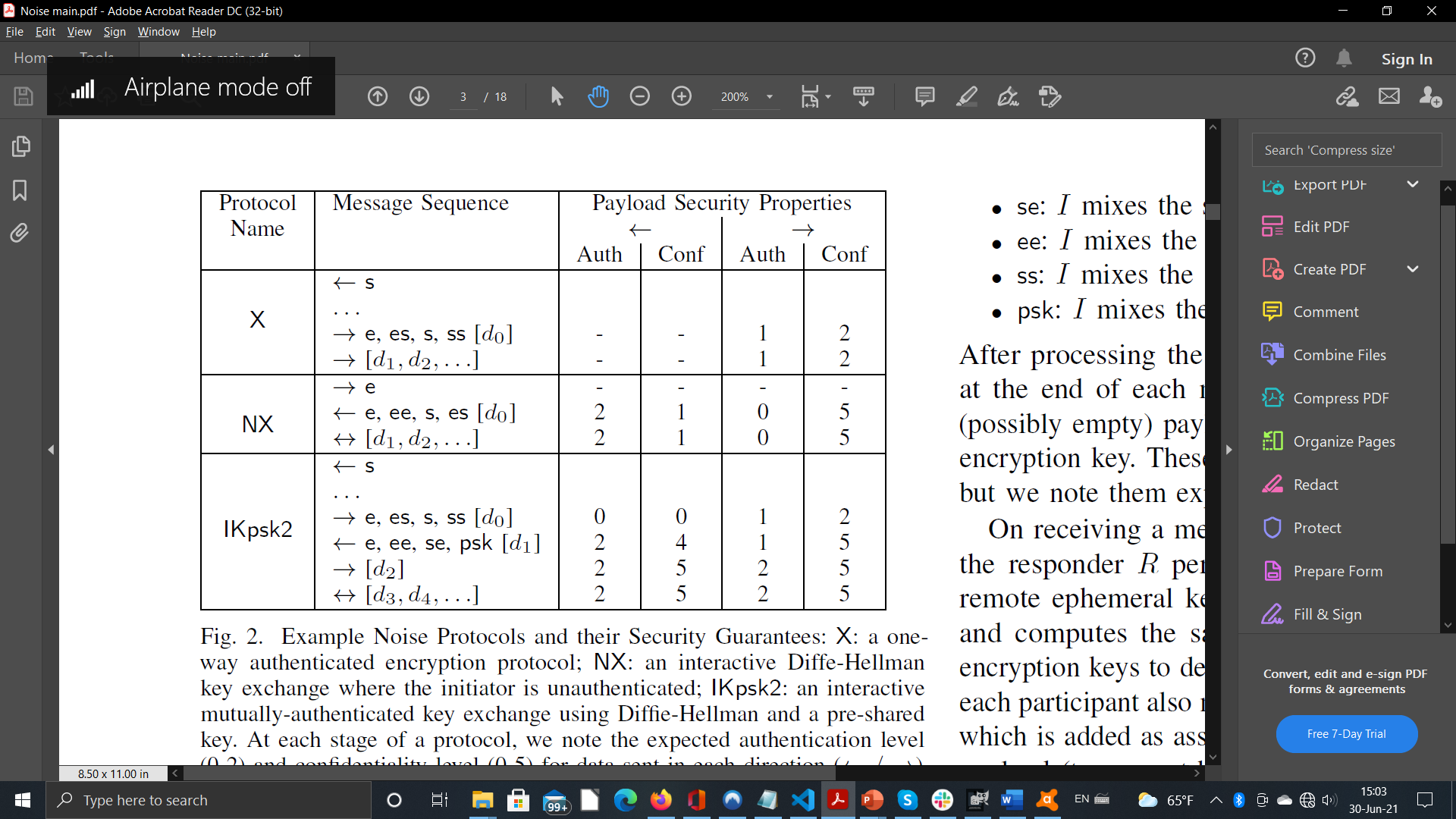 We protect the user from sending secret data/trusting received data too early (dynamic checks on the current auth./conf. levels):
encap_message_t ∗pack_with_conf_level(
  uint8_t requested_conf_level, // <--- confidentiality
  const char ∗session_name, const char ∗peer_name,
  uint32_t msg_len, uint8_t ∗msg);
bool unpack_message_with_auth_level(
  uint32 t ∗out_msg_len, uint8 t ∗∗out_msg,
  char ∗session_name, char ∗peer_name,
  uint8_t requested_auth_level, // <--- authentication
  encap_message_t ∗msg);
32
Generated Code & Performance
Session API
Secure Channel API
Security Levels
Key Management
Abstract Device API
PKI Assumptions
Messaging Code
Noise Protocol Spec
Secrecy Labels + Invariants
Low-Level Code
Formal Specification
Security Analysis
Crypto Library
Crypto Algorithms
Symbolic Model
33
Generated Code (IKpsk2)
session_write (length checks, security level checks…):
Some signatures:
if (sn.tag == Noise_DS_Initiator)
  {
    Noise_init_state_t sn_state = sn.val.case_DS_Initiator.state;
    if (sn_state.tag == Noise_IMS_Transport)
    {
      Noise_encap_message_t encap_payload = payload[0U];
      bool next_length_ok;
      if (encap_payload.em_message_len <= (uint32_t)4294967279U)
      {
        out_len[0U] = encap_payload.em_message_len + (uint32_t)16U;
        next_length_ok = true;
      }
      else
        next_length_ok = false;
      if (next_length_ok)
      {
        bool sec_ok;
        if (encap_payload.em_message_len == (uint32_t)0U)
          sec_ok = true;
        else
        {
          uint8_t clevel = (uint8_t)5U;
          if (encap_payload.em_ac_level.tag == Noise_Conf_level)
          {
            uint8_t req_level = encap_payload.em_ac_level.val.case_Conf_level;
            sec_ok =
              (req_level >= (uint8_t)2U && clevel >= req_level)
              || (req_level == (uint8_t)1U && (clevel == req_level || clevel >= (uint8_t)3U))
              || req_level == (uint8_t)0U;
          }
          else
            sec_ok = false;
        }
        if (sec_ok)
Noise_peer_t
*Noise_device_add_peer(Noise_device_t *dvp, uint8_t *pinfo, uint8_t *rs, uint8_t *psk);
void Noise_device_remove_peer(Noise_device_t *dvp, uint32_t pid);
Noise_peer_t *Noise_device_lookup_peer_by_id(Noise_device_t *dvp, uint32_t id);
Noise_peer_t *Noise_device_lookup_peer_by_static(Noise_device_t *dvp, uint8_t *s);
Noise_session_t *Noise_session_create_initiator(Noise_device_t *dvp, uint32_t pid);
Noise_session_t *Noise_session_create_responder(Noise_device_t *dvp);
void Noise_session_free(Noise_session_t *sn);
Noise_rcode
Noise_session_write(
  Noise_encap_message_t *payload,
  Noise_session_t *sn_p,
  uint32_t *out_len,
  uint8_t **out
);
Noise_rcode
Noise_session_read(
  Noise_encap_message_t **payload_out,
  Noise_session_t *sn_p,
  uint32_t inlen,
  uint8_t *input
);
34
Performance
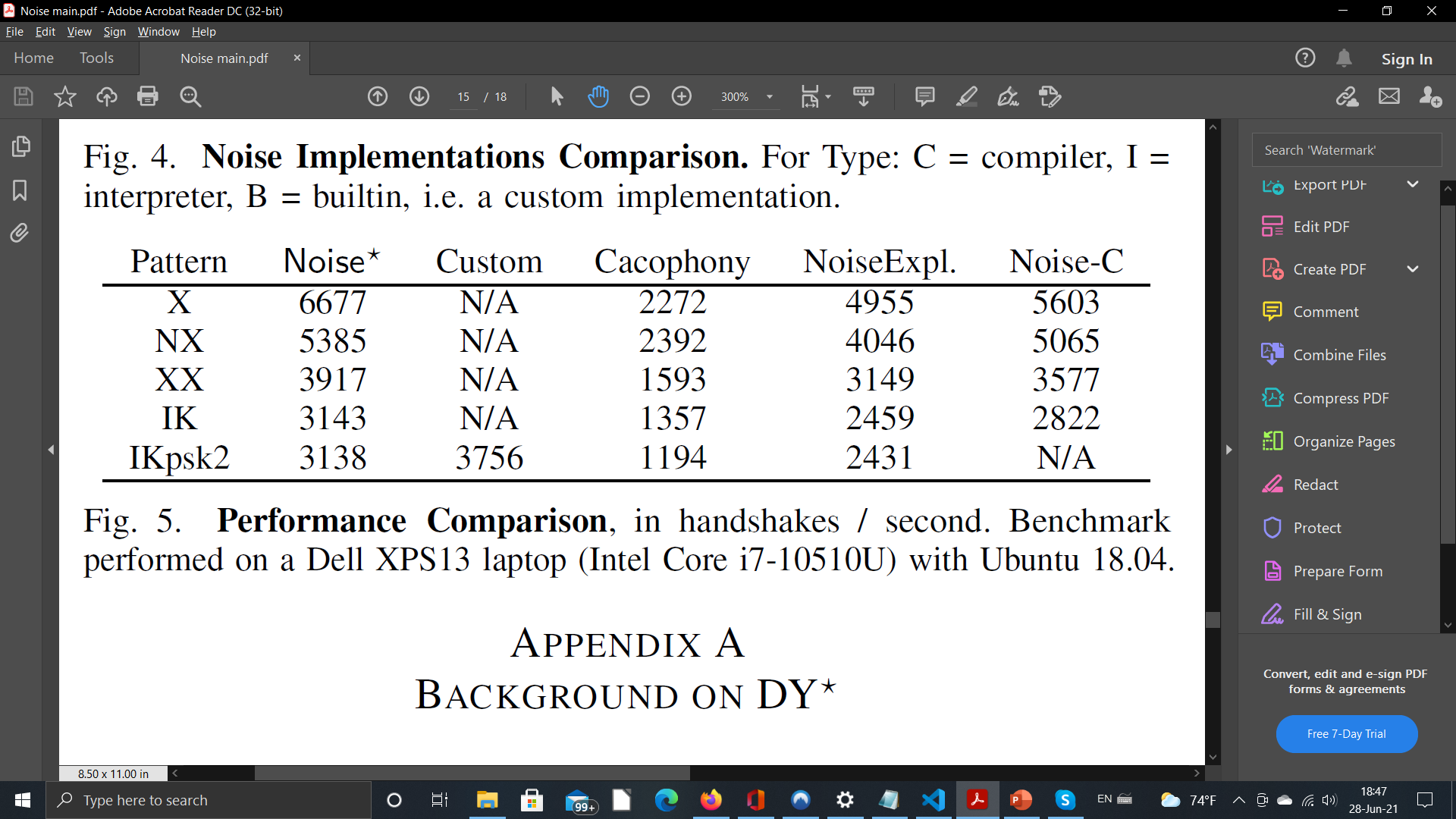 Performance Comparison, in handshakes / second. Benchmark performed on a Dell XPS13 laptop (Intel Core i7-10510U) with Ubuntu 18.04
35
Security Analysis
Session API
Secure Channel API
Security Levels
Key Management
Abstract Device API
PKI Assumptions
Messaging Code
Noise Protocol Spec
Secrecy Labels + Invariants
Low-Level Code
Formal Specification
Security Analysis
Crypto Library
Crypto Algorithms
Symbolic Model
36
A primer on Dolev-Yao
A symbolic model, i.e. primitives are “perfect”
As opposed to the computational model, which bounds the probability that an attacker can break a cryptographic construction
Trace-based model
Record global events (for all sessions), e.g. key generation, sending a message, random number generation, etc.
Attacker model
Active attacker model, can intercept, re-order, send, learn from messages
Cannot guess randoms, cannot invert encryption
37
From Noise levels to Dolev-Yao predicates
We reuse DY*, a framework for modeling Dolev-Yao in F*
We transform informal Noise Specification security levels into precise trace-based predicates
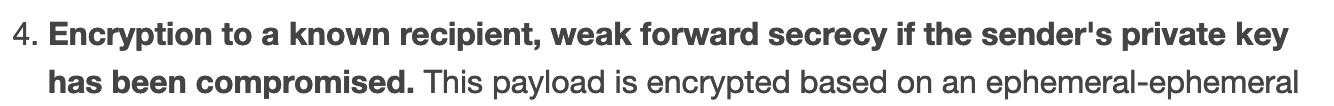 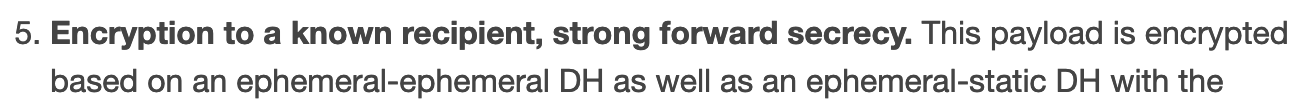 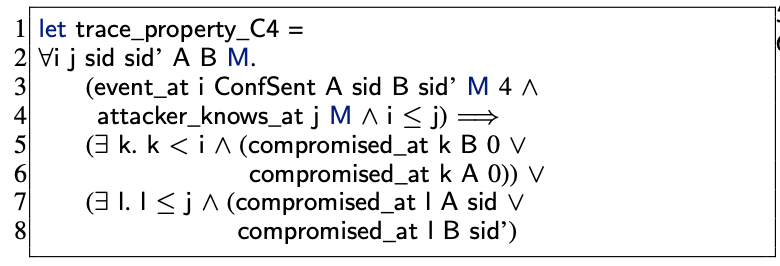 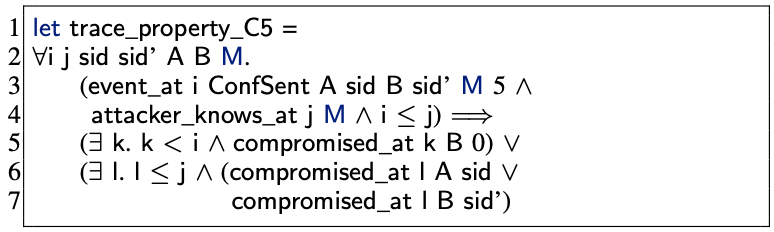 38
A brief proof overview
A typing discipline of labels to annotate keys
A target security label for any Noise pattern, at any step of the handshake
Handshake invariant: at any given point, the target security label is met
Global trace invariant converts labels to the right security levels
Handshake + AEAD preserve global trace invariant
39
Message Encapsulation – Security Levels
XX (from the responder’s point of view)
→ e, [d]		Initiator auth.: 2
← [d]		Payload secrecy: 0 (no AEAD key: no encryption)
← e, es, s, es, [d]	Payload secrecy: 1

→ s, se, [d]	Initiator authentication: 2
 
← [d]		Payload secrecy: 5 (strong forward)
→ [d]		Initiator auth.: 2 (authenticated, resistant to KCI)
← [d]		Payload secrecy: 5
IKpsk2 (from the responder’s point of view)
← s
... 

→ e, es, s, ss, [d]

← e, ee, se, psk, [d]

← [d]		Secrecy of payload: 4
→ [d]
← [d]		Secrecy of payload: 5!
Initiator needs to compute ee, se, psk to decrypt the payload (will they succeed?)
encap_message_t ∗pack_with_conf_level(
  uint8_t requested_conf_level, // <--- confidentiality
  const char ∗session_name, const char ∗peer_name,
  uint32_t msg_len, uint8_t ∗msg);
bool unpack_message_with_auth_level(
  uint32 t ∗out_msg_len, uint8 t ∗∗out_msg,
  char ∗session_name, char ∗peer_name,
  uint8_t requested_auth_level, // <--- authentication
  encap_message_t ∗msg);
We know the initiator was able to compute ee, se and psk!
40
Conclusion
We introduced Noise*, which is:
A compiler from Noise protocol patterns to efficient, verified C code, executed in F* normalizer
A complete, verified library stack exposed through a high-level, defensive API
A symbolic security analysis generically performed on protocol and API

Noise* showcases techniques useful for:
Fully verified software stack
Automated production of code where we don’t sacrifice precision or performance
Session API
Secure Channel API
Security Levels
Key Management
Abstract Device API
PKI Assumptions
Messaging Code
Noise Protocol Spec
Secrecy Labels + Invariants
Low-Level Code
Formal Specification
Security Analysis
Crypto Library
Crypto Algorithms
Symbolic Model
41
Security Analysis - Dolev-Yao*
DY*: framework for symbolic analysis developed in F*.
We do the security analysis once and for all.
We formalize the Noise security levels with predicates, and prove that those predicates are satisfied at the proper steps of the proper handshakes:
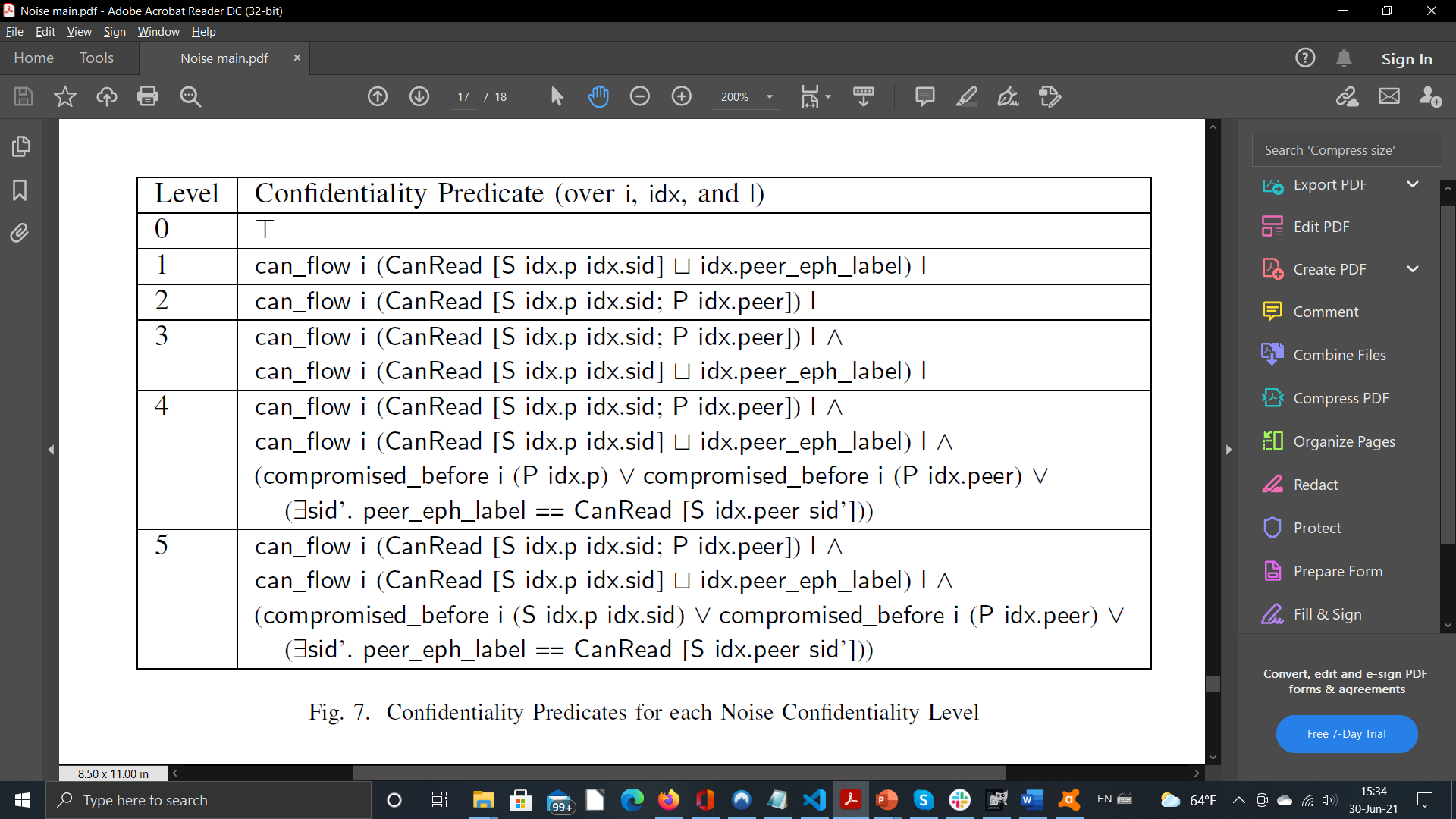 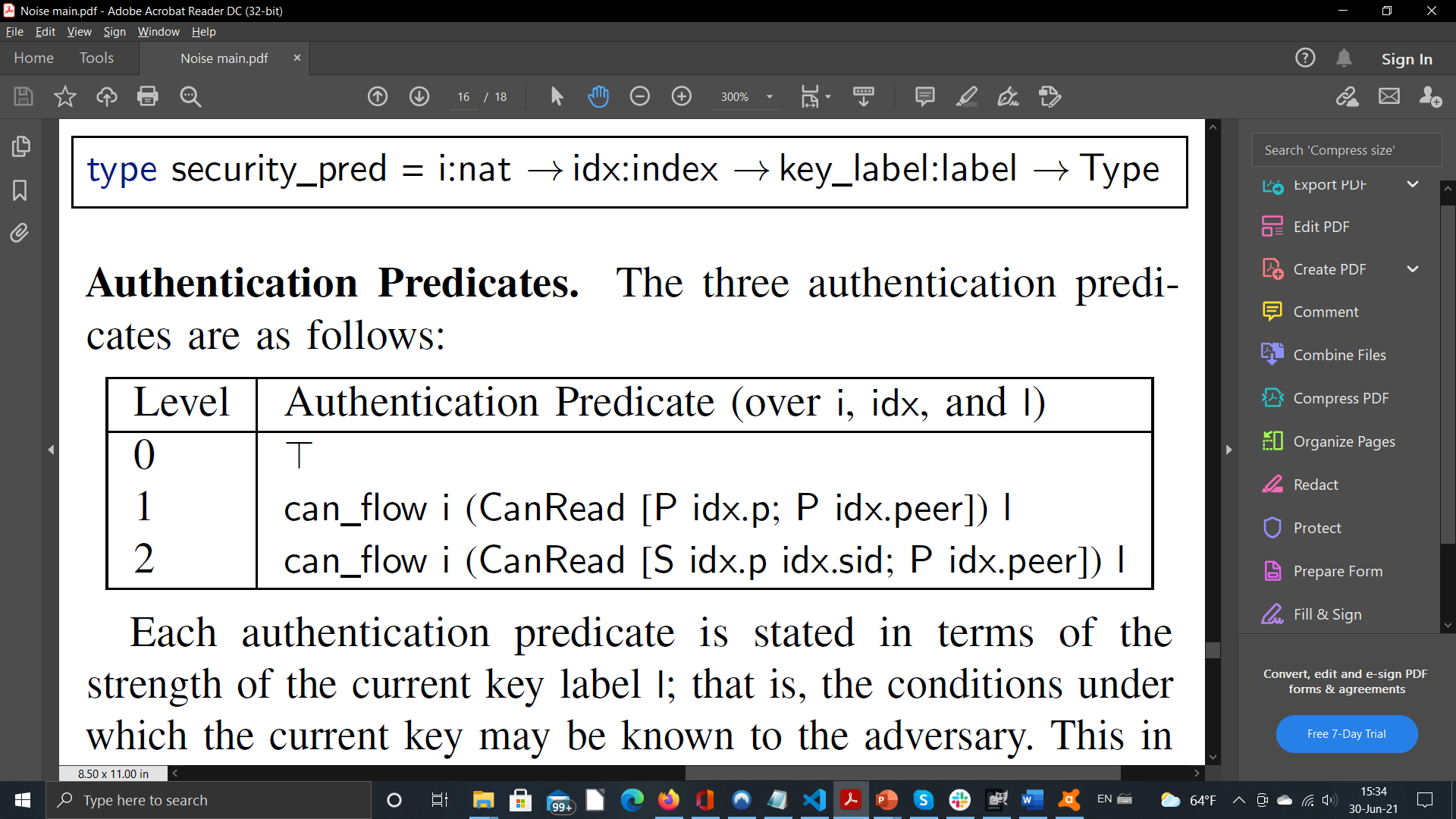 Strong forward-secrecy
42
Security Analysis - Dolev-Yao*
Define labels for the data-types:
CanRead [P "Alice"] : static data that can only be read by principal "Alice"
CanRead [S "Bob" sid] : ephemeral data that can only be read by principal "Bob" at session sid
Annotate the data types to give them usages and labels:
dh_private_key l : private key of label l
dh_public_key l : public key associated to a private key of label l
// DH signature (simplified)
val dh (l1 : label) (priv : dh_private_key l1)
       (l2 : label) (pub : dh_public_key l2) :
  dh_result (join l1 l2) // l1 ⊔ l2
For now: those annotations are purely syntactic
43
Security Analysis - Example
Alice
Bob
→  e,  es,  s,  ss,  [d]
let ck0 = hash "Noise_IKpsk2_..." in
// e
...
// es
let dh_es = dh e rs in
let ck1, sk1 = kdf2 ck0 dh_es in
// s
...
// ss
let dh_ss = dh s rs in
let ck2, sk2 = kdf2 ck1 dh_ss in
// d (plain text)
let cipher =
  aead_encrypt sk2 ... plain
in
...
// Output
concat ... cipher
l_es := ((CanRead [S "Alice" sn]) ⊔ (CanRead [P "Bob"]))
dh_es : dh_result l_es
l_ss := ((CanRead [P "Alice"])    ⊔ (CanRead [P "Bob"]))
dh_ss : dh_result l_ss
ck0 : chaining_key public
ck1 : chaining_key (public ⊓ l_es)
ck2 : chaining_key ((public ⊓ l_es) ⊓ l_ss)
val aead_encrypt
    (#l : label)
    (sk : aead_key l)   // encryption key
    (iv : msg public)   // nonce
    (plain : msg l)     // plaintext
    (ad : msg public) : // authentication data
    msg public
We can then send the encrypted message: register a Send event in a global trace
44
Security Analysis: can_flow
Labels are purely syntactic
Semantics of DY* are given through a can_flow predicate which states properties about a global trace of events
The content of a message sent over the network is compromised if its label flows to public
Labels can flow to more secret labels (i is a timestamp):
can_flow i (CanRead [P p1]) (CanRead [P p1] ⊓ CanRead [P p2])
The attacker can dynamically compromise a participant’s current state: event Compromise p ...
A label is compromised (and data with this label) if it flows to public :
compromised_before i (P p) ==> can_flow i (CanRead [P p]) public
compromised_before i (S p sid) ==> can_flow i (CanRead [S p sid]) public
...
If a label flows to public we can deduce the existence of compromise events :
can_flow i (CanRead [P p]) public ==> compromised_before i (P p)
45
Security Analysis – Security Predicates
Confidentiality level 5 (strong forward secrecy):
can_flow i (CanRead [S p sid] ⊔ CanRead [P peer]) l /\

... /\

(... \/
 ...)
can_flow i (CanRead [S p sid] ⊔ CanRead [P peer]) l /\

can_flow i (CanRead [S p sid] ⊔ get_dh_label re) l /\

(... \/
 ...)
can_flow i (CanRead [S p sid] ⊔ CanRead [P peer]) l /\

can_flow i (CanRead [S p sid] ⊔ get_dh_label re) l /\

(compromised_before i (S p sid) \/ compromised_before i (P peer) \/
 (∃ sid'. get_dh_label re == CanRead [S peer sid']))
We initially have no information about re : we link it to the remote static key (which has been certified)
Authentication invariant (an aead encrypt/decrypt):
... \/
begin match opt_rs, opt_re with
| Some rs, Some re ->
  ∃ peer' sid'. get_dh_label rs = CanRead [P peer'] /\
                get_dh_label re = CanRead [S peer' sid']
| _ -> True
end
can_flow i l public \/
begin match opt_rs, opt_re with
| Some rs, Some re ->
  ∃ peer' sid'. get_dh_label rs = CanRead [P peer'] /\
                get_dh_label re = CanRead [S peer' sid']
| _ -> True
end
Certification of remote static key gives:
get_dh_label rs = CanRead [P peer]
46
Security Analysis - Dolev-Yao*
DY*: framework for symbolic analysis developed in F*.
We do the security analysis once and for all.
4. We prove an ephemeral authentication invariant to link the remote ephemeral to the remote static (while remote static is validated by certification function)
1. We add annotations to types to reflect security properties:
5. We formalize the Noise security levels with predicates over labels:
// DH signature (simplified)
val dh (l1 : label) (priv : dh_private_key l1)
       (l2 : label) (pub : dh_public_key l2) :
  dh_result (join l1 l2) // label: l1 ⊔ l2
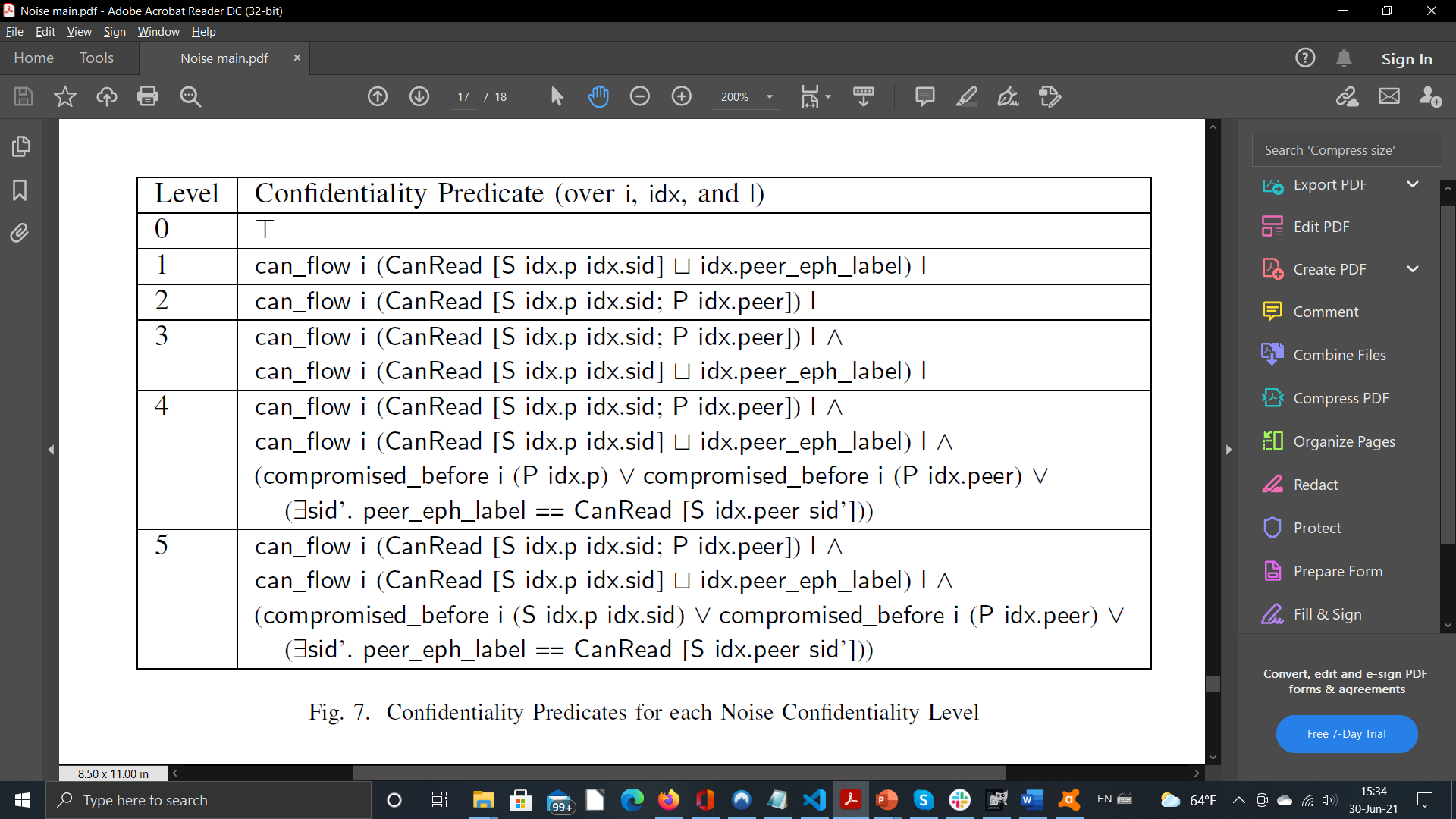 2. We generate target labels for every step of the handshake:
IKpsk2 (from the responder’s point of view)
← s
. . .
→ e, es, s, ss, [d]	l1 = (peer_eph_label ⊔ CanRead [P p]) ⊓ (. . .)
← e, ee, se, psk, [d]	l2 = (peer_eph_label ⊔ CanRead [P p]) ⊓ (. . .) ⊓
		       (peer_eph_label ⊔ CanRead [S p sid]) ⊓ (. . .)
. . .
Strong forward-secrecy
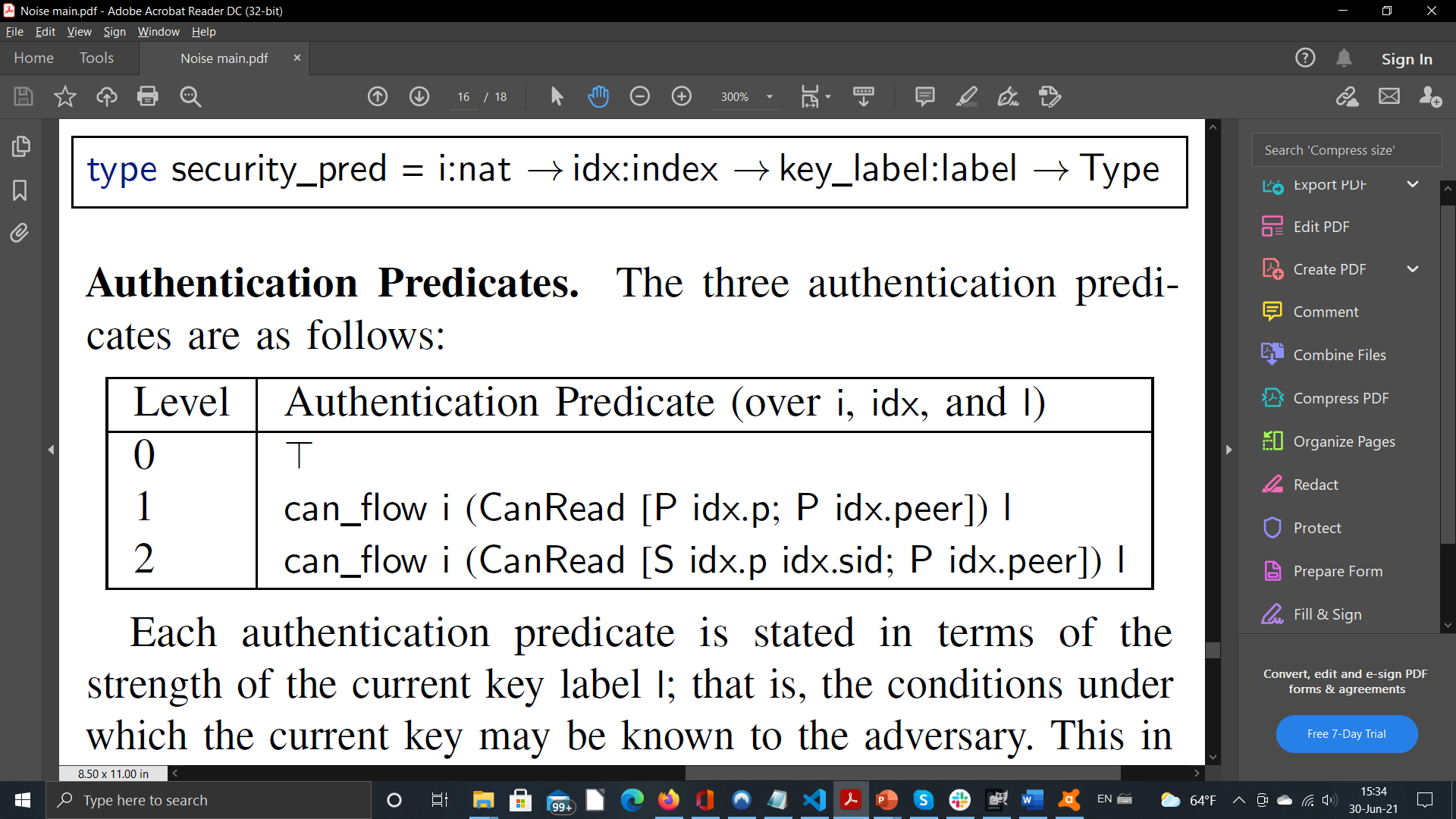 3. We prove that the handshake state meets at each stage of the protocol the corresponding security label
6. We prove that those security predicates are satisfied by the target labels by combining 3. and 4.
47
Security Analysis - Dolev-Yao*
DY*: framework for symbolic analysis developed in F*.
We do the security analysis once and for all.
4. We prove an ephemeral authentication invariant to link the remote ephemeral to the remote static (while remote static is validated by certification function)
1. We add annotations to types to reflect security properties:
5. We formalize the Noise security levels with predicates over labels:
// DH signature (simplified)
val dh (l1 : label) (priv : dh_private_key l1)
       (l2 : label) (pub : dh_public_key l2) :
  dh_result (join l1 l2) // label: l1 ⊔ l2
// DH signature (simplified)
val dh’ (priv : dh_private_key Alice)
        (pub : dh_public_key Bob) :
  dh_result (join Alice Bob) // Alice ⊔ Bob
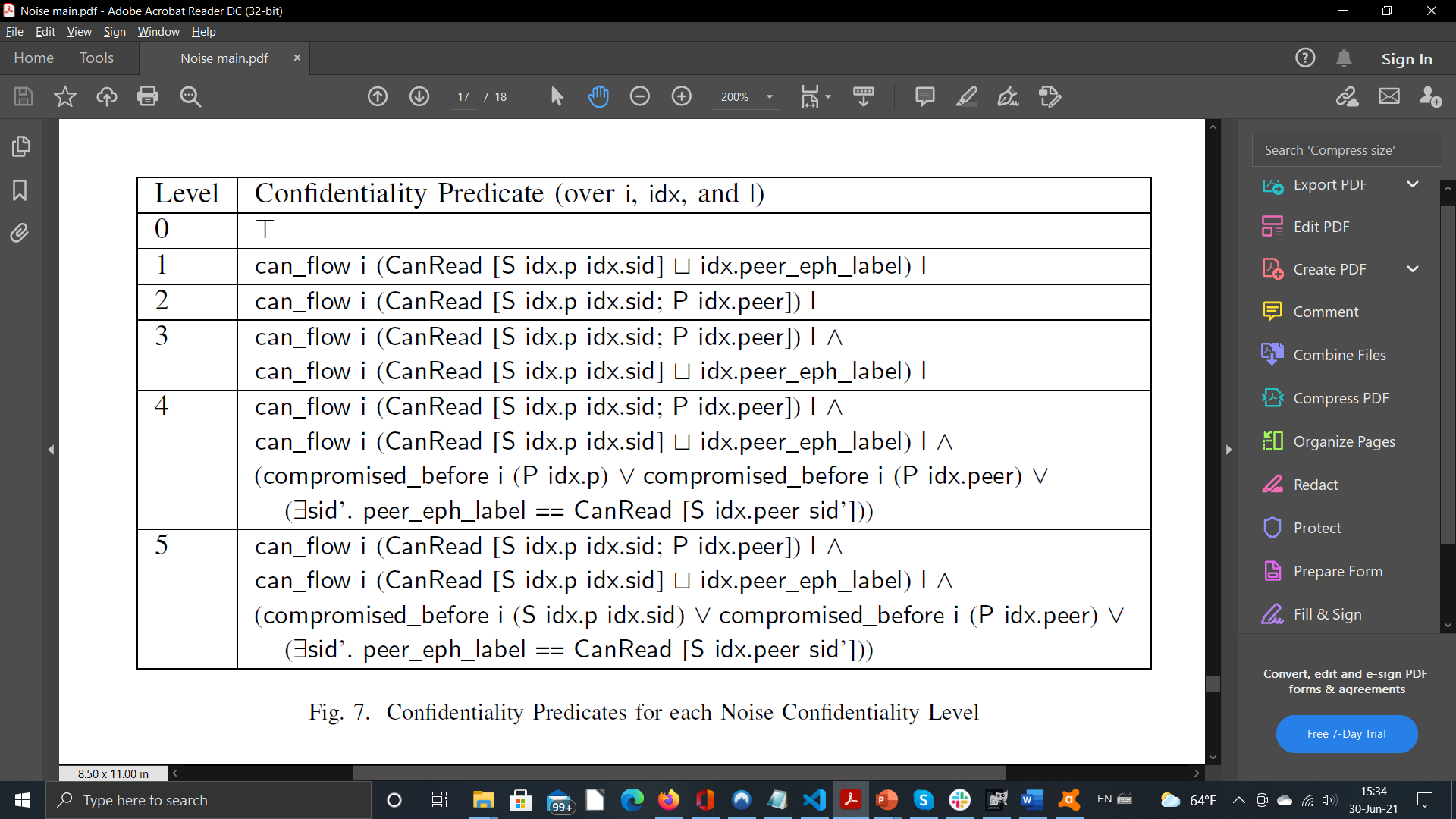 2. We generate target labels for every step of the handshake:
IKpsk2 (from the responder’s point of view)
← s
. . .
→ e, es, s, ss, [d]	l1 = (peer_eph_label ⊔ CanRead [P p]) ⊓ (. . .)
← e, ee, se, psk, [d]	l2 = (peer_eph_label ⊔ CanRead [P p]) ⊓ (. . .) ⊓
		       (peer_eph_label ⊔ CanRead [S p sid]) ⊓ (. . .)
. . .
Strong forward-secrecy
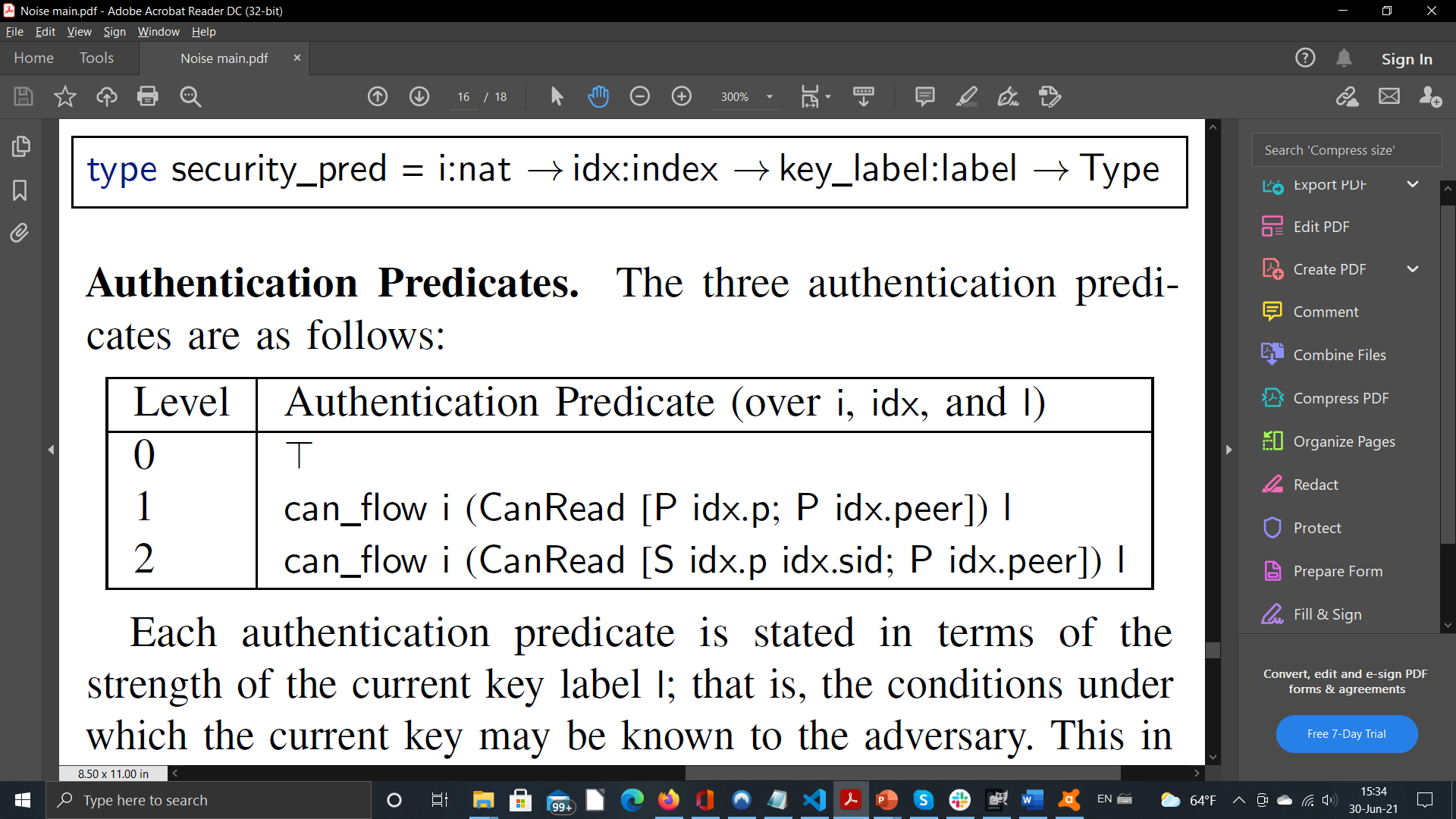 3. We prove that the handshake state meets at each stage of the protocol the corresponding security label
6. We prove that those security predicates are satisfied by the target labels by combining 3. and 4.
48
Security Analysis - Dolev-Yao*
DY*: framework for symbolic analysis developed in F*
Define labels for the data-types:
CanRead [P p] : only principal p can read
CanRead [S p sid] : only principal p at session sid
Annotate the data types to give them usages and labels:
dh_private_key l : private key of label l
dh_public_key l : public key associated to a private key of label l
// DH signature (simplified)
val dh (l1 : label) (priv : dh_private_key l1)
       (l2 : label) (pub : dh_public_key l2) :
  dh_result (join l1 l2) // l1 ⊔ l2
49
Security Analysis - Example
Alice
Bob
→  e,  es,  s,  ss
let ck0 = hash "Noise_IKpsk2_25519_..." in
// e
...
// es
let dh_es = dh e rs in
let ck1, sk1 = kdf2 ck1 dh_es in
// s
...
// ss
let dh_ss = dh s rs in
let ck2, sk2 = kdf2 ck2 dh_ss in
// d (plain text)
let cipher = aead_encrypt sk2 ... plain in
...
// Output
... @ cipher
Alice must have the following keys:
e: dh_private (CanRead [S "Alice" sn])
s: dh_private (CanRead [P "Alice"])
rs: dh_public (CanRead [P "Bob"])
// DH signature (simplified)
val dh (l1 : label) (priv : dh_private_key l1)
       (l2 : label) (pub : dh_public_key l2) :
  dh_result (join l1 l2) // label: l1 ⊔ l2
All annotations are syntactic
(labels are syntactic)
dh_es: dh_result ((CanRead [S "Alice" sn]) ⊔ (CanRead [P "Bob"]))

dh_ss: dh_result ((CanRead [P "Alice"])    ⊔ (CanRead [P "Bob"]))
dh_es: dh_result ((CanRead [S "Alice" sn]) ⊔ (CanRead [P "Bob"]))
50
Security Analysis - Example
let ck0 = hash "Noise_IKpsk2_..." in
// e
...
// es
let dh_es = dh e rs in
let ck1, sk1 = kdf2 ck0 dh_es in
// s
...
// ss
let dh_ss = dh s rs in
let ck2, sk2 = kdf2 ck2 dh_ss in
// d (plain text)
let cipher =
  aead_encrypt sk2 ... plain
in
...
// Output
... @ cipher
l_es := ((CanRead [S "Alice" sn]) ⊔ (CanRead [P "Bob"]))
l_ss := ((CanRead [P "Alice"])    ⊔ (CanRead [P "Bob"]))
dh_es : dh_result l_es
dh_ss : dh_result l_ss
ck0 : chaining_key public
ck1 : chaining_key (public ⊓ l_es)
ck2 : chaining_key ((public ⊓ l_es) ⊓ l_ss)
val aead_encrypt
    (sk : aead_key l)   // encryption key
    (iv : msg public)   // nonce
    (plain : msg l)     // plaintext
    (ad : msg public) : // authentication data
    msg public
We can then send the encrypted message: insert a Send even in a global trace
51
Security Analysis – Target Labels
IKpsk2 (from the responder’s point of view)
← s
... 
→ e, es, s, ss, [d]	(peer_eph_label ⊔ CanRead [P p]) ⊓ (CanRead [P peer] ⊔ CanRead [P p])
← e, ee, se, psk, [d]	(peer_eph_label ⊔ CanRead [P p]) ⊓ (CanRead [P peer] ⊔ CanRead [P p]) ⊓
		(peer_eph_label ⊔CanRead [S p sid]) ⊓ (CanRead [P peer] ⊔ CanRead [S p sid]) ⊓ (CanRead [P peer] ⊔ CanRead [P p])
← [d]
→ [d]
← [d]
IKpsk2 (from the responder’s point of view)
← s
... 
→ e, es, s, ss, [d]	(peer_eph_label ⊔ CanRead [P p]) ⊓ (CanRead [P peer] ⊔ CanRead [P p])
← e, ee, se, psk, [d]	(peer_eph_label ⊔ CanRead [P p]) ⊓ (CanRead [P peer] ⊔ CanRead [P p]) ⊓
		(peer_eph_label ⊔CanRead [S p sid]) ⊓ (CanRead [P peer] ⊔ CanRead [S p sid]) ⊓ (CanRead [P peer] ⊔ CanRead [P p])
← [d]
→ [d]
← [d]
Responder learns information about the initiator’s ephemeral by linking it to the initiator’s static key
Authentication invariant gives us information upon receiving messages
Upon receiving a message: we get information from the current label and previously used keys.
The authentication invariant is verified whenever encrypting data (and retrieved when decrypting).
52
Security Analysis: Annotating the Types
“Computational” Definitions
Symbolic Definitions
type cipher_state = {
  sk : option aead_key;
  n : nat;
}
type cipher_state (i:nat) (l:label) = {
  k : option (aead_key i l);
  n: nat;
}
type symmetric_state (nc : config) = {
  c_state : cipher_state;
  ck : chaining_key nc;
  h : hash nc;
}
type symmetric_state (nc:config) (i:nat) (l:label) = {
  c_state : cipher_state i l;
  ck : chaining_key nc i l;
  h : hash nc i;
  ...; // Omitted ghost fields
}
type handshake_state (nc:config) (i:nat) (l:label) (idx:index) = {
  sym_state : symmetric_state nc i l idx.p idx.si;
  static : option (static_keypair nc i (readers [P idx.p]));
  ephemeral : option (ephemeral_keypair nc i (readers [S p idx.si]));
  remote_static : option (not_validated_key nc i); // Externally validated
  remote_ephemeral : option (not_validated_key nc i); // Externally validated
  preshared : psk:option (preshared_key i idx.p idx.peer);
}
type handshake_state (nc : config) = {
  sym_state : symmetric_state nc;
  static : option (keypair nc);
  ephemeral : option (keypair nc);
  remote_static : option (public_key nc);
  remote_ephemeral : option (public_key nc);
  preshared : option preshared_key;
}
We then rewrite the protocol and the API specification functions by using those annotated types (and symbolic functions)
53
Security Analysis: can_flow
Labels are purely syntactic
Semantics of DY* are given through a can_flow predicate which states properties about a global trace of events
Labels can flow to more secret labels (i is a timestamp):
can_flow i (CanRead [P p1]) (CanRead [P p1] ⊓ CanRead [P p2])
The attacker can dynamically compromise a participant’s current state: event Compromise p sid
If a label is compromised, it flows to public (actually an equivalence):
compromised_before i (P p) ==> can_flow (CanRead [P p]) public
compromised_before i (S p sid) ==> can_flow (CanRead [S p sid]) public
...
54
Security Analysis : Noise Security Goals
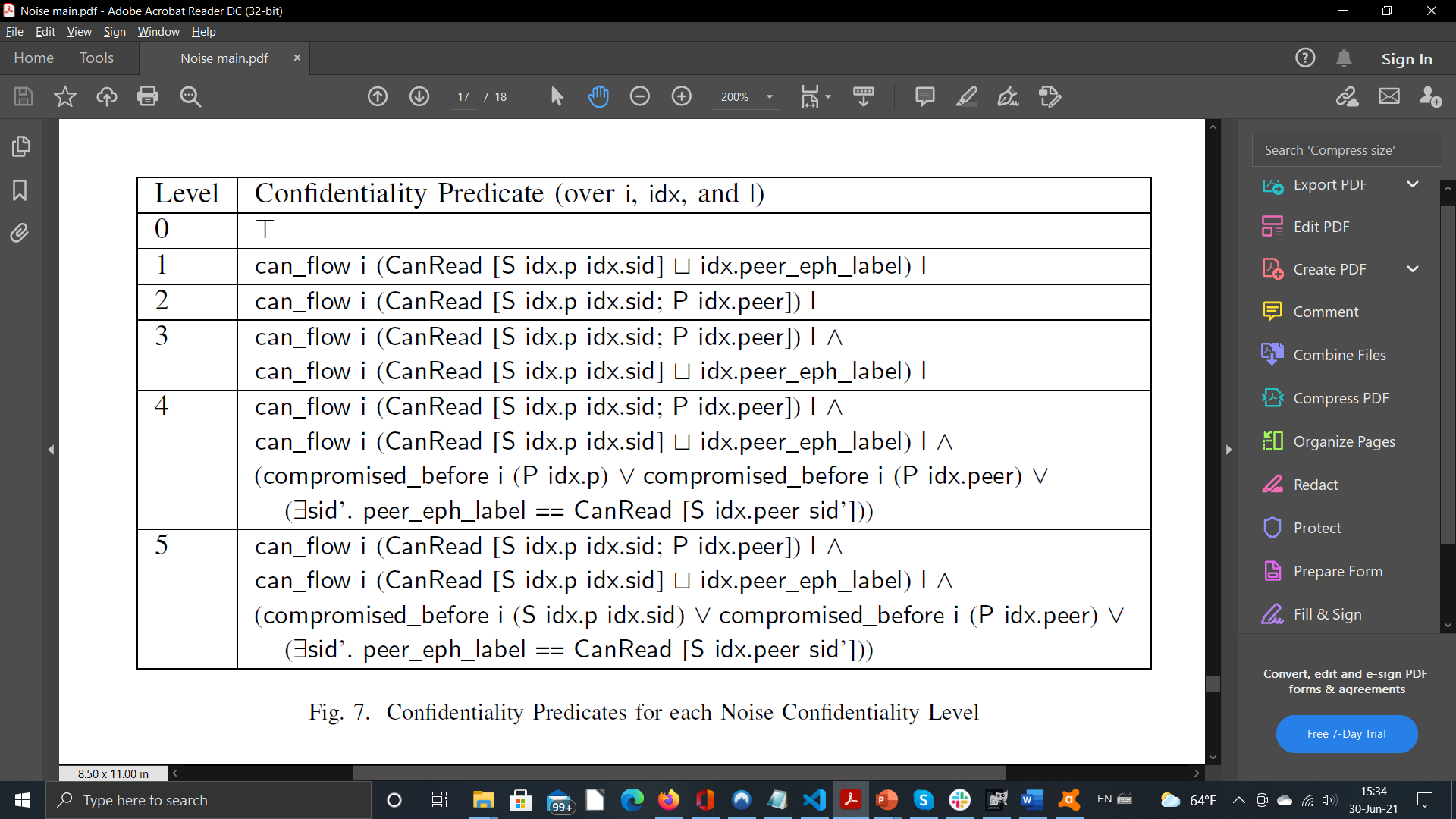 “Strong Forward Secrecy”
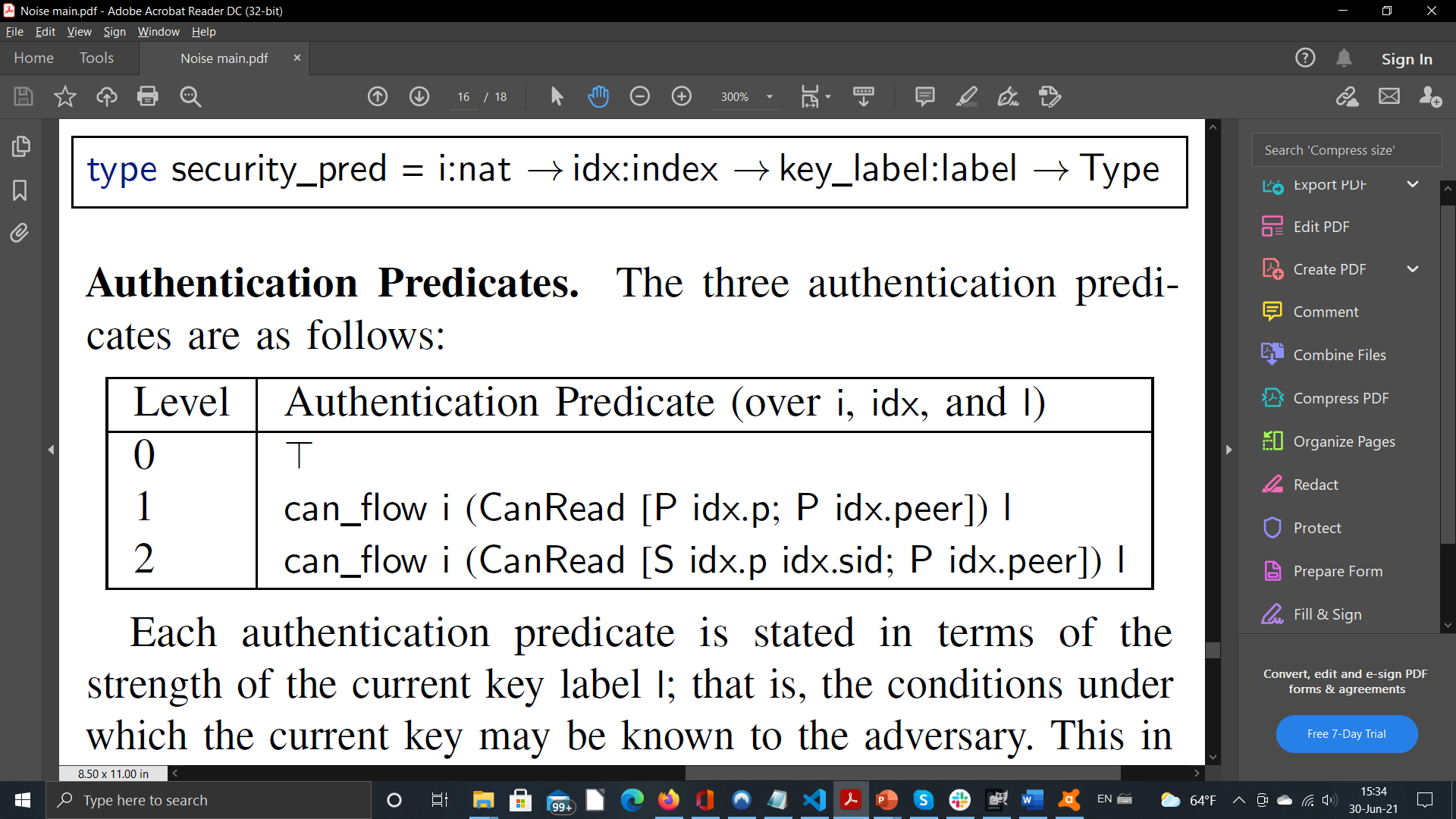 55
Security Analysis : API
Authentication (slightly simplified):
// Slightly simplified:
val unpack_message_with_auth_level :
  #mi:mindex ->
  alevel:auth_level -> //  Requested authentication level
  msg:encap_message mi ->
  Pure (option (lvl_bytes mi.i mi.l)) (requires True)
  (ensures (fun res ->
    match res with
    | Some b -> expected_auth_label alevel mi mi.l //  Security guarantees
    | None -> True
   ))
Confidentiality: slightly more subtle, but information can be exposed
56
Linked Lists and Automated Framing
In C: high-level comments discouraging from looking up peers and performing peer removal at the same time
In F*: possible to formally reason about peer disjointness
Advanced framing lemmas:
// Peer insertion (simplified)
val device_add_peer dv peer_name rs psk : ST (peer_p idc)
  (requires (fun h0 -> ...))
  (ensures (fun h0 p h1 ->

    peer_invariant h1 p dv /\
    loc_includes (device_footprint dv) (peer_footprint p) /\

    peer_get_id h1 p = device_get_peers_counter h0 dv /\
    device_get_peers_counter h1 dv = device_get_peers_counter h0 dv + 1 /\

    device_no_removal dv h0 h1 /\
    ...))
// Frame lemma (insertion)
val peer_no_removal_frame_invariant p dv h0 h1 : Lemma
  (requires (
    peer_invariant h0 p dvp /\
    device_no_removal dvp h0 h1))
  (ensures (
    peer_invariant h1 p dvp /\
    peer_v h0 p == peer_v h1 p))

  [SMTPat (peer_invariant h0 p dvp);
   SMTPat (device_no_removal dvp h0 h1)]
Peer belongs to device
SMT Pattern
Peer has unique id
No peer removed
// Frame lemma (removal)
  val peer_removed_peer_frame_invariant pid p dvp h0 h1 :
  Lemma
  (requires (
    peer_invariant h0 p dvp /\
    device_removed_peer dvp pid h0 h1 /\
    peer_get_pid h0 p <> Some pid))
  (ensures (
    peer_invariant h1 p dvp /\
    peer_v h0 p == peer_v h1 p))

  [SMTPat (peer_invariant h0 p dvp);
   SMTPat (device_removed_peer dvp pid h0 h1)]
// Peer deletion (simplified)
val device_remove_peer dv pid : ST unit
  (requires (fun h0 -> ...))
  (ensures (fun h0 p h1 ->
    device_removed_peer dv pid h0 h1 /\
    ...)
Peer with id pid was removed
“Simple” framing lemma: if modified memory is disjoint from peer, peer is left unchanged
57
Noise Patterns: IKpsk2
IKpsk2:
 ←  s
 . . .
 →  e,  es,  s,  ss,  [d0]
 ←  e,  ee,  se,  psk,  [d1]
↔  [d2, d3, …]
Premessages
Handshake Messages
Transport
58
Noise Patterns: IKpsk2
Initial chaining Key
(...,  ck0) := initialize(protocol_name, ...);
message := []

e:
  (E_i_priv, E_i_pub) := generate_keypair ()
  message := message ++ E_i_pub
  … // omitted: hash, nonce

es: DH(Ephemeral, Static)
  dh0 := DH(E_i_priv, S_r_pub)
  (ck1,sk1) := mix_key(ck0, dh0)
   …

s:
  enc_s := aead_encrypt(sk1, …, S_i_pub)
  message := message ++ enc_s
  …

ss: DH(Static, Static)
  dh1 := DH(S_i_priv, S_r_pub)
  (ck2,sk2) := mix_key(ck1, dh1)
  …

[d0]:
  cipher := aead_encrypt(sk2, …, d0)
  message := message ++ cipher
  …
(..., ck0) := initialize(protocol_name, ...);


e:
  (E_i_pub, message) := read_e (message)
  …


es:
  dh0 := DH(S_r_priv, E_i_pub)
  (ck1,sk1) := mix_key(ck0, dh0)
   …

s:
  (enc_s, message) := read_enc_s (message)
  S_i_pub := aead_decrypt(sk1, …, enc_s)
  …

ss:
  dh1 := DH(S_r_priv, S_i_pub)
  (ck2,sk2) := mix_key(ck1, dh1)
  …

[d0]:
  d0 := aead_decrypt(sk2, …, message)
  …  …
Initiator
Responder
IKpsk2:
 ←  s
 . . .
 →  e,  es,  s,  ss,  [d0]
 ←  e,  ee,  se,  psk,  [d1]
↔  [d2, d3, …]
responder sends S_r_pub before handshake (uses Public Key Infrastructure…)
Premessages
Initial chaining key
Handshake Messages
ck1, sk1: DH(E_i, S_r)
New chaining key
Diffie-Hellman result
Symmetric encrypt/decrypt key
Transport
Uses authentication data: may fail (if message is corrupted or if not same symmetric key)
dh0 (initiator) == dh0 (responder)
we exchange keys
we derive same values for ck, sk at every step
ck, sk become “more secret” at every DH
ck2, sk2: DH(E_i, S_r), DH(S_i, S_r)
59
What is Noise*?
Correctly implemented protocols?
Noise* compiler: Noise protocol “pattern” → verified specialized C implementation
On top: complete, verified library stack exposed through a high-level, defensive API
Complemented with a formal symbolic security analysis
Security Analysis
Session API
Secure Channel API
Verified Noise Library Stack & High-Level API
Security Levels
Low-Level Code
Formal Specification
Key Management
Abstract Device API
PKI Assumptions
Messaging Code
Noise Protocol Spec
Verified Noise Protocol Code
Secrecy Labels + Invariants
HACL* Verified Cryptographic Library
Crypto Library
Crypto Algorithms
Symbolic Model
Verify (F*)
Verify (DY*)
No
No
Compile protocol pattern to high performance C code
Bug?
Attack?
Yes
Yes
Noise-X C Code
Noise-... C Code
Noise-NX C Code
Noise-XX C Code
Security Proof
Noise-IKpsk2 C Code
60
Noise Protocol Framework : Examples
WhatsApp
Wireguard VPN
X:
 ←  s
 . . .
 →  e,  es,  s,  ss
IK:
 ←  s
 . . .
 →  e,  es,  s,  ss
 ←  e,  ee,  se
IKpsk2:
 ←  s
 . . .
 →  e,  es,  s,  ss
 ←  e,  ee,  se,  psk
Use Pre-Shared Key
(one-way encryption: NaCl Box, HPKE...)
(mutual authentication and 0-RTT)
Lightning, I2P
NX:
 →  e
 ←  e,  ee,  s,  es
XX:
→  e 
←  e,  ee, s,  es
→  s,  se
XK:
←  s
. . .
→  e,  es 
←  e,  ee
→  s,  se
Send key (Static)
Send key (Ephemeral)
Handshake message
(authenticated server)
Diffie-Hellman(Static-Ephemeral)
Today: 59+ protocols (but might increase)
61
Formal Functional Specification of Noise
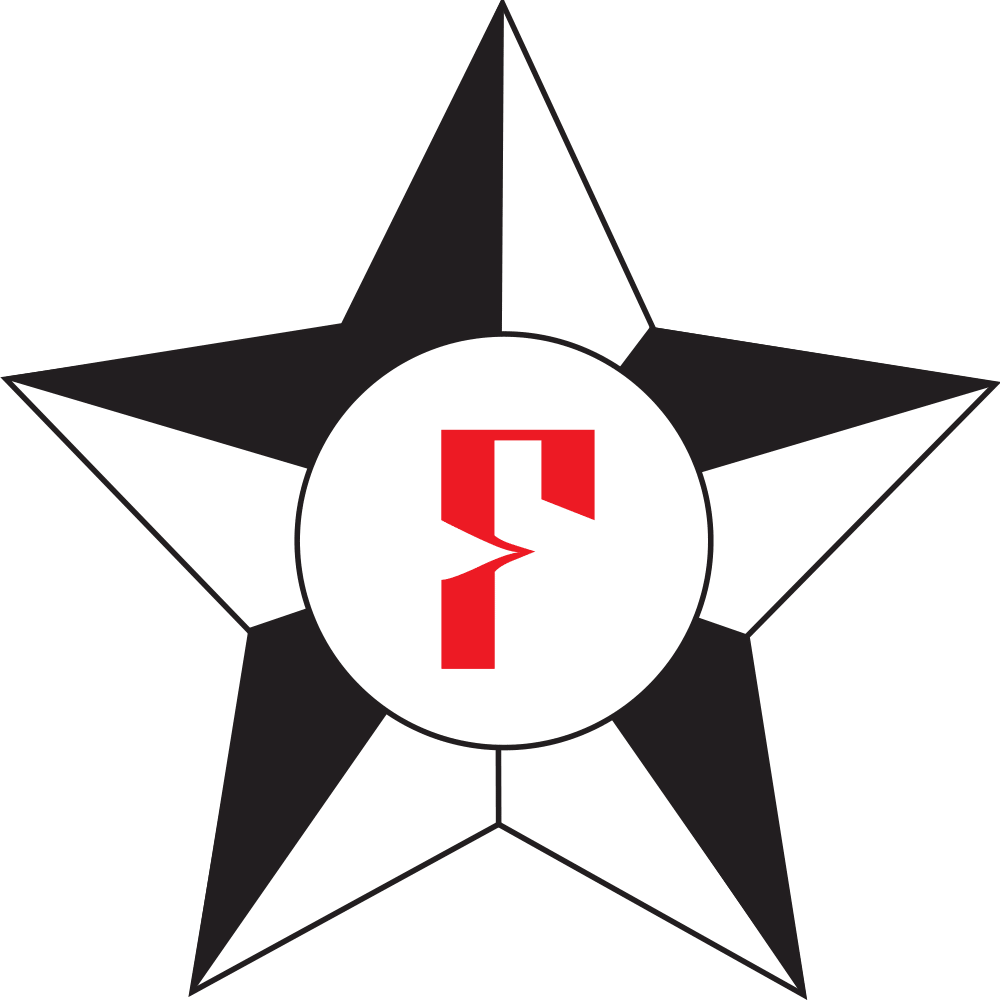 // Process one token
let send_message_token #nc (initiator is_psk : bool)
  (tk : message_token) (st : handshake_state nc) :
  result (bytes & handshake_state nc) =
  match tk with
  | S -> ... // Code for S
  | E -> ... // Code for E
  | EE -> ... // Code for EE
  | ES -> ... // Code for ES
  | ...
type cipher_state = {
  // `sk` becomes `Some ...` after the first DH
  sk : option aead_key;
  // Nonce: incremented for each encryption
  n : nat;
}
Ciphersuite (choice of primitives for hash, DH, AEAD)
type symmetric_state (nc : config) = {
  c_state : cipher_state;
  ck : chaining_key nc;
  // Hash: authentication data
  h : hash nc;
}
// length varies with hash primitive
// Process a message (without its payload)let rec send_message_tokens #nc initiator is_psk tokens st =
  match tokens with
  | [] -> Res (lbytes_empty, st)
  | tk::tokens1 ->
    // First token
    match send_message_token initiator is_psk tk st with
    | Fail e -> Fail e
    | Res (msg1, st1) ->
      // Remaining tokens
      match send_message_tokens initiator is_psk tokens st1 with
      | Fail e -> Fail e
      | Res (msg2, st2) ->
        Res (msg1 @ msg2, st2)
type handshake_state (nc : config) = {
  sym_state : symmetric_state nc;
  // Various keys
  static : option (keypair nc);
  ephemeral : option (keypair nc);
  remote_static : option (public_key nc);
  remote_ephemeral : option (public_key nc);
  preshared : option preshared_key;
}
62
Shallow embedding in Low*
Low*: effectful subset of F* modelling C
KreMLin: Low* → C              (erasure, monomorphization…)
// Low* signatureval aead_encrypt :
     key:lbuffer uint8 32ul
  -> nonce:lbuffer uint8 12ul
  -> alen:size_t
  -> aad:lbuffer uint8 alen
  -> len:size_t
  -> input:lbuffer uint8 len
  -> output:lbuffer uint8 len
  -> tag:lbuffer uint8 16ul ->

  Stack unit

  (requires (fun h0 ->
    live h0 key /\ live h0 nonce /\ … /\
    disjoint key output /\ disjoint nonce output /\ … ))

  (ensures (fun h0 _ h1 ->
    modifies2 output tag h0 h1 /\
    Seq.append (as_seq h1 output) (as_seq h1 tag) ==
    Spec.aead_encrypt (as_seq h0 key) (as_seq h0 nonce)
                      (as_seq h0 input) (as_seq h0 aad)))


// Low* implementationlet aead_encrypt k n aadlen aad mlen m cipher mac =
  chacha20_encrypt mlen cipher m k n 1ul;
  derive_key_poly1305_do k n aadlen aad mlen cipher mac
// Generated C code
void
Hacl_Chacha20Poly1305_32_aead_encrypt(
  uint8_t *k,
  uint8_t *n,
  uint32_t aadlen,
  uint8_t *aad,
  uint32_t mlen,
  uint8_t *m,
  uint8_t *cipher,
  uint8_t *mac
)
{
  Hacl_Chacha20_chacha20_encrypt(mlen, cipher, m, k, n, (uint32_t)1U);
  uint8_t tmp[64U] = { 0U };
  Hacl_Chacha20_chacha20_encrypt((uint32_t)64U, tmp, tmp, k, n, (uint32_t)0U);
  uint8_t *key = tmp;
  poly1305_do_32(key, aadlen, aad, mlen, cipher, mac);
}
buffer of fixed length
Stack effect: no heap allocation (no leakage)
h0: memory snapshot
Liveness and disjointness
Only `output` and `tag` are modified between h0 and h1
Functional correctness
`derive_key_poly1305_do` has been inlined
⇒ We can implement an interpreter for Noise in Low*
F* sends proof obligations to the Z3 SMT solver
63
Hybrid Embeddings
let send_IKpsk2_message0 (st : handshake_state) =
  match [E; ES; S; SS] with
  | [] -> Res (empty, st)
  | tk :: tokens1 ->
    match send_message_token true true tk st with
    | Fail e -> Fail e
    | Res (msg1, st1) ->
      match send_message_tokens true true tokens1 st1 with
      | Fail e -> Fail e
      | Res (msg2, st2) ->
        Res (msg1 @ msg2, st2)
E disappeared!
⇒ “meta” parameters (and computations) vs “runtime” parameters (and computations)
let send_IKpsk2_message0 (st : handshake_state) =
  send_message_tokens true true [E; ES; S; SS] st
let send_IKpsk2_message0 (st : handshake_state) =
  match // E
    begin match st.ephemeral with
    | None -> Fail No_key
    | Some e ->
      let sym_st1 = mix_hash k.pub st.sym_state in
      let sym_st2 =
      if true // This is `is_psk`
      then mix_key e.pub sym_st1
      else sym_st1
      in
      let st1 = { st with sym_state = sym_st2; } in
      let msg1 = e.pub in
      Res (msg1, st1)
    end
  with
  | Fail e -> Fail e
  | Res (msg1, st1) -> // Other tokens:
    match send_message_token true true ES st1 with
    | Fail e -> Fail e
    | Res (msg2, st2) ->
      match send_message_token true true S st2 with
      | Fail e -> Fail e
      | Res (msg3, st3) ->
        …
let send_IKpsk2_message0 (st : handshake_state) =
  match // E
    begin match st.ephemeral with
    | None -> Fail No_key // Unreachable if proper precondition
    | Some e ->
      let sym_st1 = mix_hash k.pub st.sym_state in
      let sym_st2 = mix_key e.pub sym_st1 in
      let st1 = { st with sym_state = sym_st2; } in
      let msg1 = e.pub in
      Res (msg1, st1)
    end
  with
  | Fail e -> Fail e // Unreachable if proper precondition
  | Res (msg1, st1) -> // Other tokens:
    match send_message_token true true ES st1 with
    | Fail e -> Fail e
    | Res (msg2, st2) ->
      match send_message_token true true S st2 with
      | Fail e -> Fail e
      | Res (msg3, st3) ->
        match send_message_token true true S st2 with
        | Fail e -> Fail e
        | Res (msg4, st4) ->
          Res (msg1 @ msg2 @ msg3 @ msg4, st3)
let send_IKpsk2_message0 (st : handshake_state) =
  match send_message_token true true E st with
  | Fail e -> Fail e
  | Res (msg1, st1) ->
    match send_message_token true true ES st1 with
    | Fail e -> Fail e
    | Res (msg2, st2) ->
      match send_message_token true true S st2 with
      | Fail e -> Fail e
      | Res (msg3, st3) ->
        match send_message_token true true SS st3 with
        | Fail e -> Fail e
        | Res (msg4, st4) ->
          Res (msg1 @ msg2 @ msg3 @ msg4, st4)
Embeddings in Low* are shallow: partial reduction applies!
// Simplified
let rec send_message_tokens_m =
  fun smi initiator is_psk tokens st outlen out ->
  match tokens with
  | Nil -> success _
  | tk :: tokens' ->
    let tk_outlen = token_message_vs nc smi tk in
    let tk_out = sub out 0ul tk_outlen in
    let r1 = send_message_token_m smi initiator ... In
    ...
let send_IKpsk2_message0 (st : handshake_state) =
  match send_message_token true true E st with
  | Fail e -> Fail e
  | Res (msg1, st1) ->
    match send_message_tokens true true [ES; S; SS] st1 with
    | Fail e -> Fail e
    | Res (msg2, st2) ->
      Res (msg1 @ msg2, st2)
⇒ Compilation through staging: first step with F* normalizer
64
Example: send_message_tokens (simplified)
// "_m" for "meta"
[@(strict_on_arguments [5])] // We must precisely control normalization during post-processing
let rec send_message_tokens_m (#nc : iconfig) send_message_tokens_st nc =
  fun smi initiator is_psk tokens st outlen out ->
  match tokens with
  | Nil -> success _
  | tk :: tokens' ->
    // The [out] buffer must have the proper lengths. The offsets are statically known.
    [@inline_let] let tk_outlen = token_message_vs nc smi tk in // This reduces to a constant
    let tk_out = sub out 0ul tk_outlen in
    let r1 = send_message_token_m smi initiator is_psk tk st tk_out in
    if is_success r1 // This statically reduces to true if send_message_token always succeeeds
    then
      begin
      let outlen' = outlen -! tk_outlen in
      let out' = sub out tk_outlen outlen' in // Take the end of the [out] buffer
      // Update the smi and inline it
      [@inline_let] let smi' = send_token_update_smi is_psk tk smi in
      let r2 = send_message_tokens_m send_message_token_impl smi' initiator
                                     is_psk tokens' st outlen' out' in
      r2
      end
    else
      r1
All those parameters are meta
let type_or_unit (a : Type0) (b : bool) =
  if b then a else unit
let is_success (#a : Type0) (#b : bool)
  (a_is_success: a -> bool) (res : type_or_unit a b) :
  bool =
  if b then true else a_is_success res
Help normalizer with:
Calls to normalize_term inside the function bodies
Annotations like strict_on_arguments, inline_for_extraction
A bit of post-processing to reduce the recursive functions like send_message_tokens_m
Also useful for input types! (see later)
65
Example: send SS
// "_m" for "meta"
val send_message_SS_m :
  #nc : iconfig -> // meta: Choice of algorithms (hash, DH, AEAD) + hardware preconditions
  ssdhi : ssdh_impls nc -> // meta: Specialized primitive functions (mix_hash, mix_key...)
  smi : meta_info -> // meta: State Meta Information
  initiator : bool -> // meta
  is_psk : bool -> // meta
  st : valid_send_token_hsm nc is_psk SS smi -> // handshake state (with refinements)
  Stack (rtype (send_token_return_type smi is_psk SS)) // meta return-type: type class
  (requires (fun h -> hsm_inv h st smi /\ // State invariant
                    // We HAVE a local static and a remote static (no dynamic checks)
                    smi.s == true /\ smi.rs == true /\
                    // Hardware preconditions
                    get_dh_pre nc /\ get_hash_pre nc))
  (ensures (fun h0 res h1 ->
    // Only the symmetric state is modified
    ssm_modifies0 (hsm_get_sym_state st) h0 h1 /\
    begin
    // We statically know how the smi evolves
    let smi1 = receive_token_update_smi is_psk SS smi in
    let st0_v = eval_handshake_state_m h0 st smi in // Initial state
    let st1_v = eval_handshake_state_m h1 st smi1 in // Final state
    let r_v = Spec.send_message_token initiator is_psk SS st0_v in
    match to_prim_error_code r, r_v with
    | CSuccess, Res (cipher_v, st1'_v) ->
      st1_v == st1'_v /\ …
    | CDH_error, Fail DH -> True | _ -> False
    end)
66
What does the high-level API give us?
Session API
Secure Channel API
Security Levels
Key Management
Abstract Device API
PKI Assumptions
Messaging Code
Noise Protocol Spec
Secrecy Labels + Invariants
Low-Level Code
Formal Specification
Security Analysis
Crypto Library
Crypto Algorithms
Symbolic Model
State Machines
Peer Management
Key Storage & Validation
Message Encapsulation
67
Meta-Programmed State Machine
With 3 messages (ex.: XX):
state is a dependent type, reduced and monomorphized at extraction time!
// With precondition: step <= 2 /\ (step % 2) == 0
error_code handshake_send(..., uint step, ..., initiator_state st) {
  if (step == 0)
    return send_message0(...); // initiator state
  else if (step == 1)
    return send_message1(...); // Unreachable - but won't type check
  else // No check - step == 2
    return send_message2(...); // initiator state
}
// With precondition: step <= 2
error_code handshake_send(..., uint step, ...) {
  if (step == 0)
    return send_message0(...); // initiator state
  else if (step == 1)
    return send_message1(...); // responder state!
  else // No check - step == 2
    return send_message2(...); // initiator state
}
//
error_code handshake_send(..., uint step, ...) {
  if (step == 0)
    return send_message0(...);
  else if (step == 1)
    return send_message1(...);
  else if (step == 2)
    return send_message2(...);
  ...
}
//
error_code handshake_send(..., uint step, ...) {
  if (step == 0)
    return send_message0(...);
  else if (step == 1)
    return send_message1(...);
  else if (step == 2)
    return send_message2(...);
  else
    ... // Unreachable!!
}
// With precondition: step <= 2
error_code handshake_send(..., uint step, ...) {
  if (step == 0)
    return send_message0(...);
  else if (step == 1)
    return send_message1(...);
  else // No check - step == 2
    return send_message2(...);
}
// With precondition: step <= 2 /\ (step % 2) == 0
error_code initiator_handshake_send(..., uint step, ..., initiator_state st) {
  if (step == 0) {
    return send_message0(...);
  else // No check - step == 2
    return send_message2(...);
}
Actually inlined:
no copies of st
// With precondition: step <= 2 /\ (step % 2) == 1 error_code responder_handshake_send(..., uint step, ..., responder_state st) {
  return send_message1(...);
}
// Generated from an F* inductive
struct state {
  int tag;
  union {
    struct initiator_state;
    struct responder_state;
  } val;
}
// Top-level `handshake_send` functionerror_code handshake_send(..., uint step, ..., state* st) =
   // Match and call the proper function
   ...
}
68
Message Encapsulation – Security Levels
Every payload has an authentication and a confidentiality level.
Payload Conf. Level
           IKpsk2:	     →	      ←
 ←  s
 . . .
 →  e,  es,  s,  ss	      2                   -
 ←  e,  ee,  se,  psk	      -	       4
 →		      5	       -
 ←		      -	       5
Payload Conf. Level
           XX:		 Initiator	Responder
 →  e		      0	       -
 ←  e,  ee,  s, es	      -	       1
 →  s,  se		      5	       -
 ←		      -	       5
 →		      5	       -
encap_message_t ∗pack_with_conf_level(
  uint8_t requested_conf_level, // <--- confidentiality
  const char ∗session_name, const char ∗peer_name,
  uint32_t msg_len, uint8_t ∗msg);
bool unpack_message_with_auth_level(
  uint32 t ∗out_msg_len, uint8 t ∗∗out_msg,
  char ∗session_name, char ∗peer_name,
  uint8_t requested_auth_level, // <--- authentication
  encap_message_t ∗msg);
69
Message Encapsulation – Security Levels
XX (from the responder’s point of view)
→ e, [d]		Initiator auth.: 2
← [d]		Payload secrecy: 0 (no AEAD key: no encryption)
← e, es, s, es, [d]	Payload secrecy: 1

→ s, se, [d]	Initiator authentication: 2
 
← [d]		Payload secrecy: 5 (strong forward)
→ [d]		Initiator auth.: 2 (authenticated, resistant to KCI)
← [d]		Payload secrecy: 5
IKpsk2 (from the responder’s point of view)
← s
... 

→ e, es, s, ss, [d]

← e, ee, se, psk, [d]

← [d]		Secrecy of payload: 4
→ [d]
← [d]		Secrecy of payload: 5!
Initiator needs to compute ee, se, psk to decrypt the payload (will he succeed?)
encap_message_t ∗pack_with_conf_level(
  uint8_t requested_conf_level, // <--- confidentiality
  const char ∗session_name, const char ∗peer_name,
  uint32_t msg_len, uint8_t ∗msg);
bool unpack_message_with_auth_level(
  uint32 t ∗out_msg_len, uint8 t ∗∗out_msg,
  char ∗session_name, char ∗peer_name,
  uint8_t requested_auth_level, // <--- authentication
  encap_message_t ∗msg);
We know the initiator was able to compute ee, se and psk!
70
State Meta Information
←  s
 . . .
 →  e,  es,  s,  ss
 ←  e,  ee,  se,  psk
Responder
e: must NOT have remote ephemeral
es:
remote ephemeral: ok!
local static: ok! (otherwise premessage fails)
Initiator
e: generate local ephemeral
es:
local ephemeral: ok!
remote static: ok! (premessage)
…
// In Spec:
type handshake_state (nc : iconfig) = {
  sym_state : symmetric_state nc;
  static : option (keypair nc);
  ephemeral : option (keypair nc);
  remote_static : option (public_key nc);
  remote_ephemeral : option (public_key nc);
  preshared : option preshared_key;
}
// In Impl: buffers are allocated at initialization time
type handshake_state (nc : iconfig) = {
  sym_state : symmetric_state nc;
  static : keypair nc;              // Not option
  ephemeral : keypair nc;           // Not option
  remote_static : public_key nc;    // Not option
  remote_ephemeral : public_key nc; // Not option
  preshared : preshared_key;        // Not option
}
type meta_info = {
  sk: bool; // symmetric key
  e: bool;
  s: bool;
  ...
}
// How do we implement? (omitting configs)
val eval_handshake_state :
  h:mem -> Impl.handshake_state ->
  Spec.handshake_state nc.config
val eval_handshake_state : h:mem -> meta_info -> Impl.handshake_state -> Spec.handshake_state
71